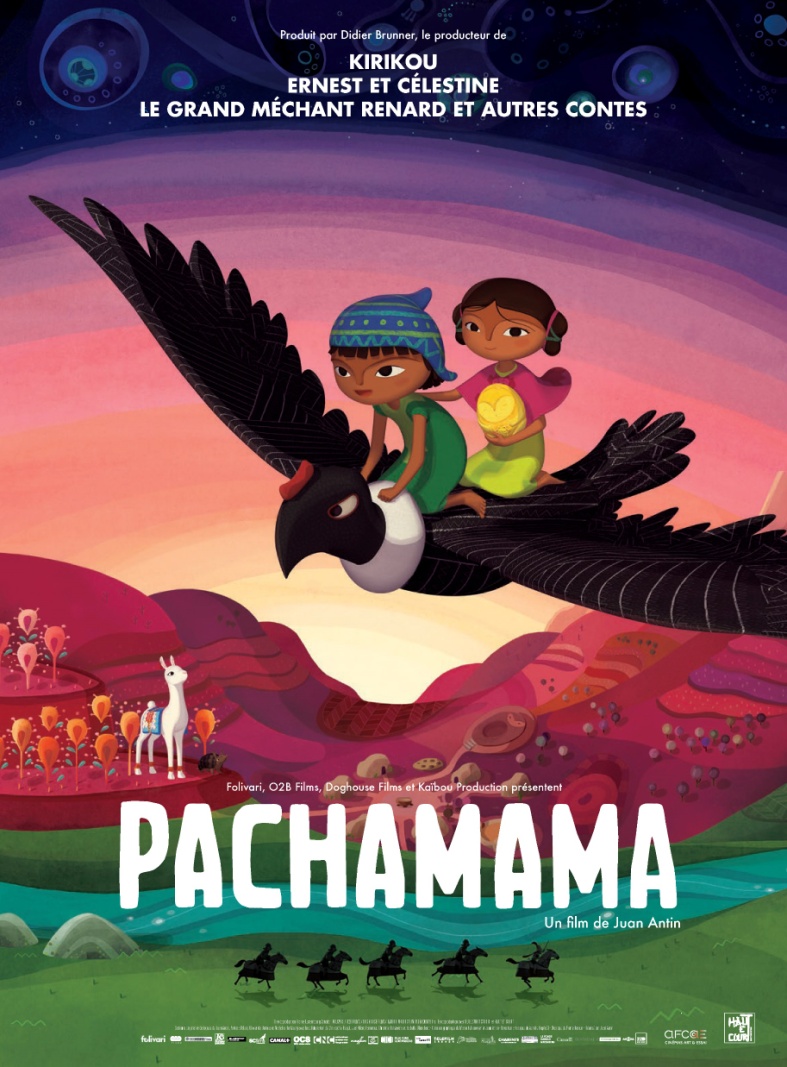 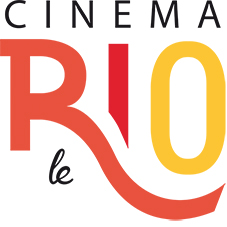 Quizz
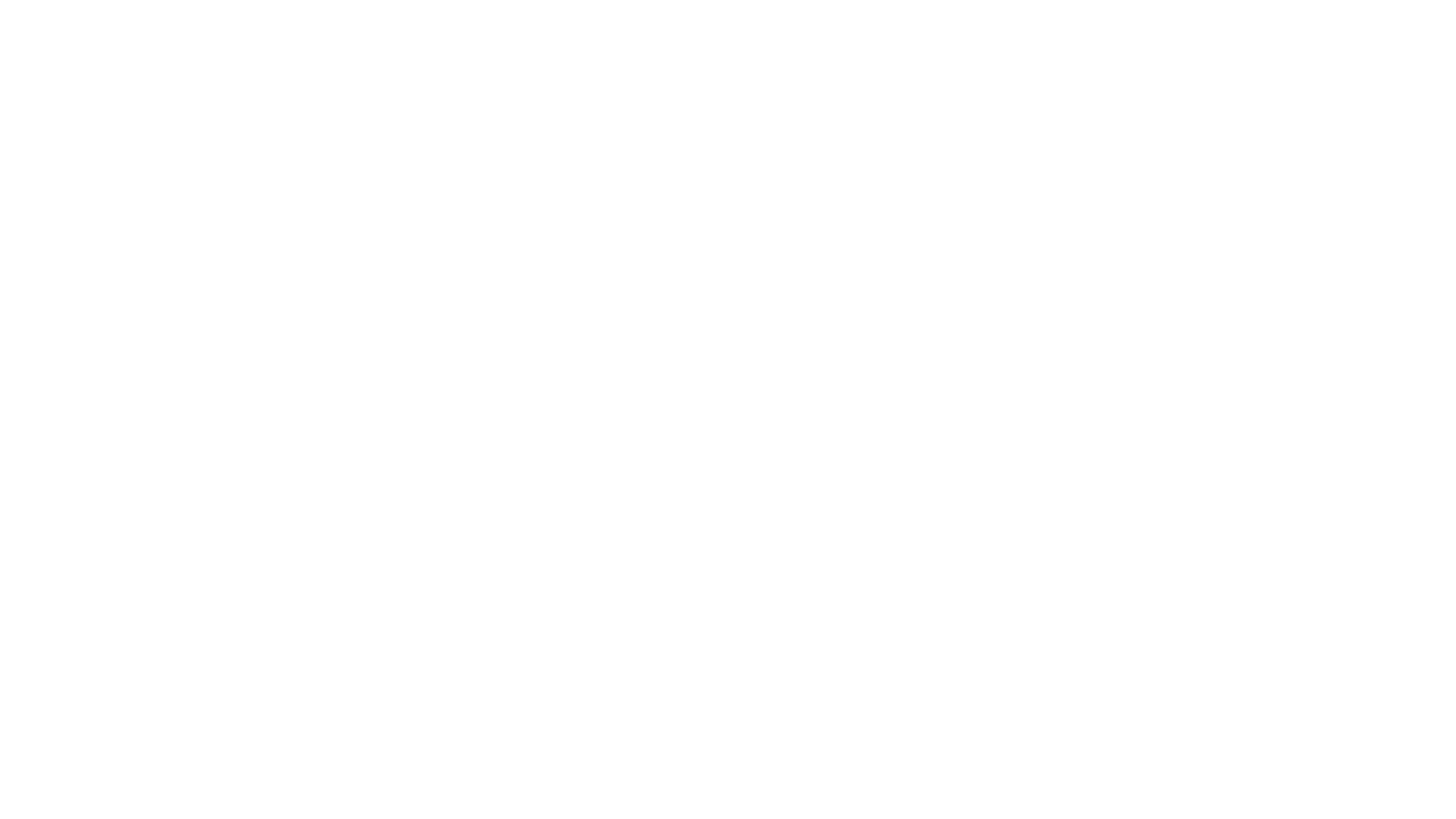 Dans quel pays actuel se trouve la ville de Cuzco ?
Au Pérou
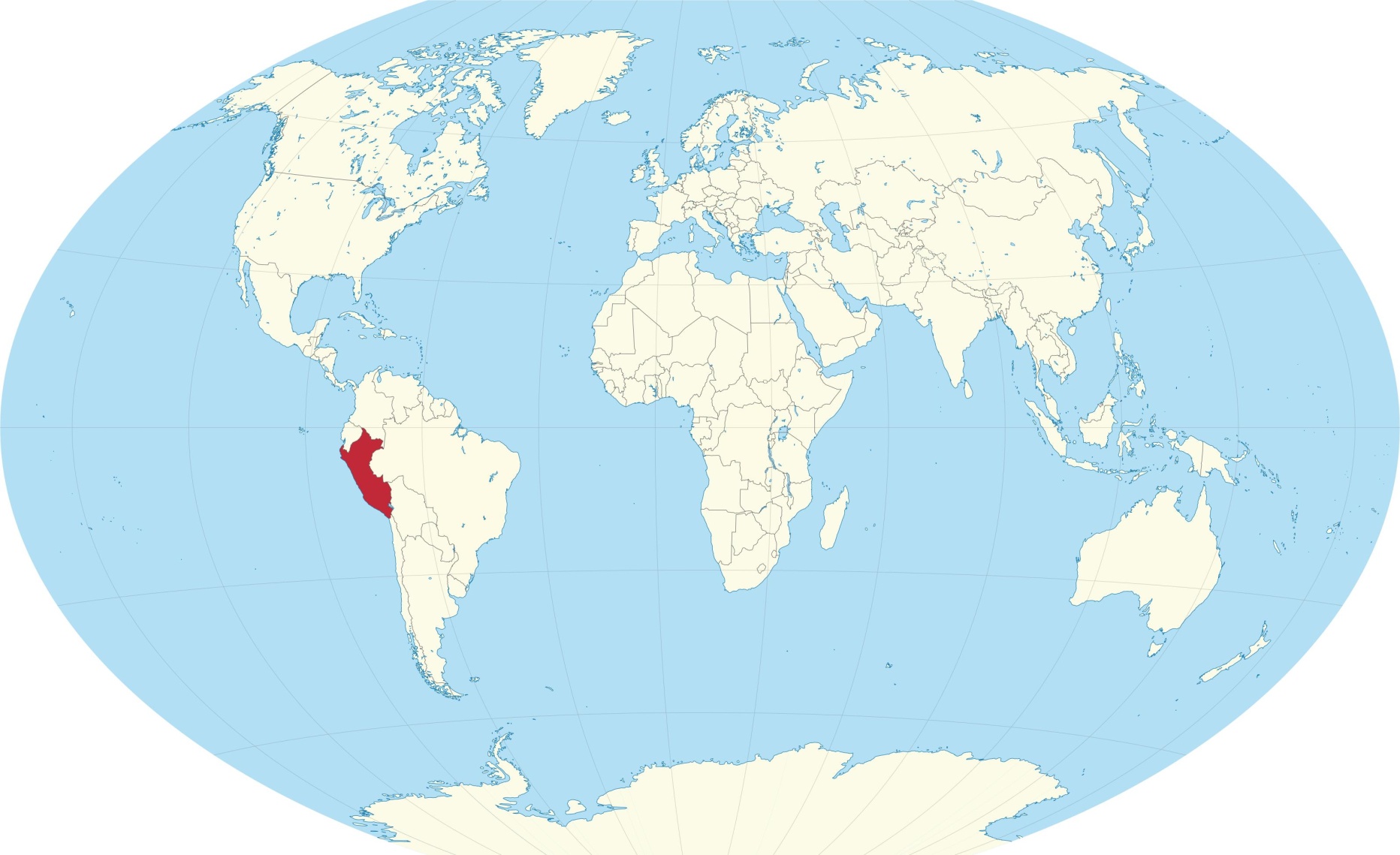 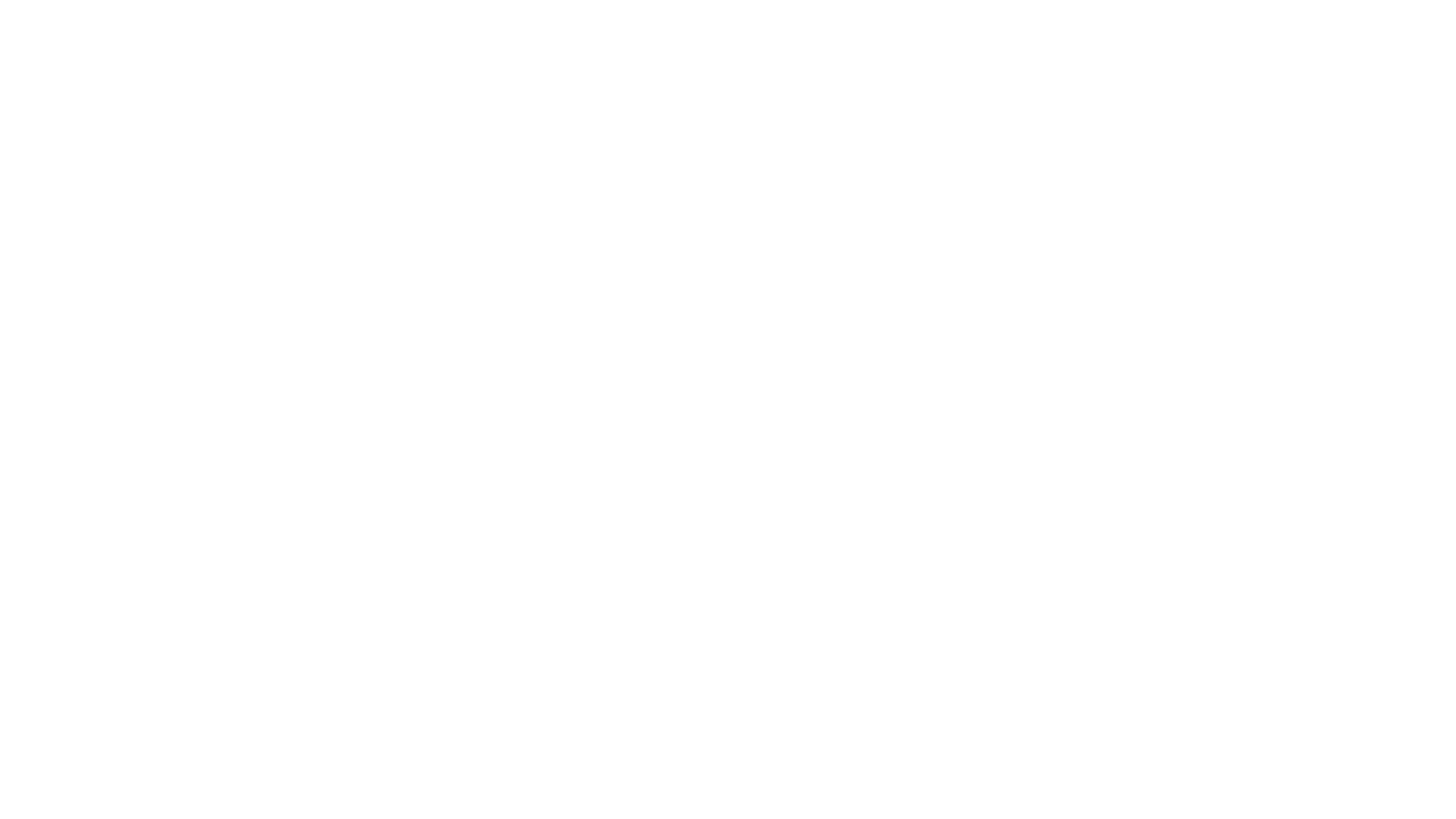 Qui est Pachamama dans le film ?
La terre mère ou terre nourricière
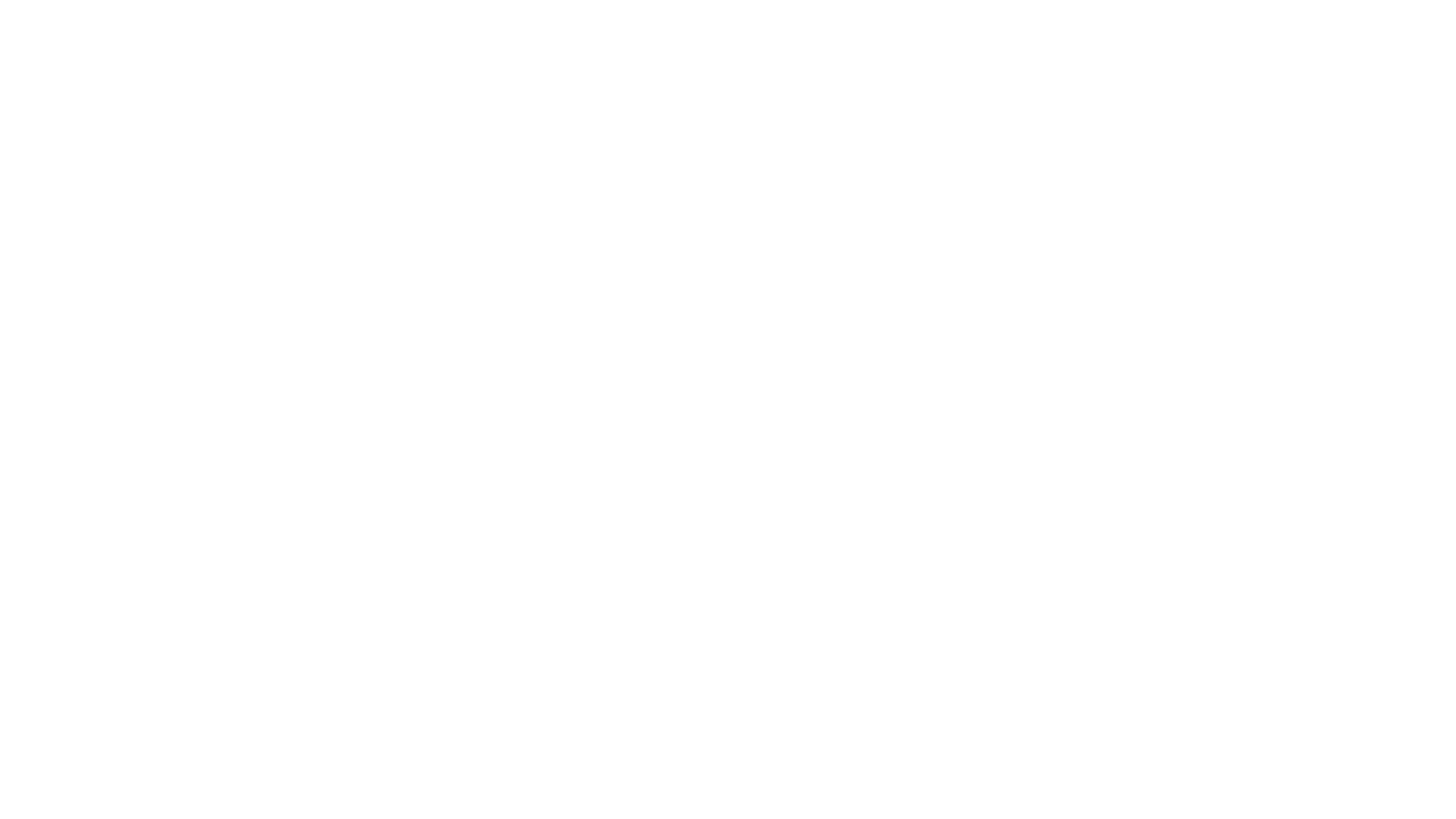 Quel est l’animal Totem du village ?
Le condor
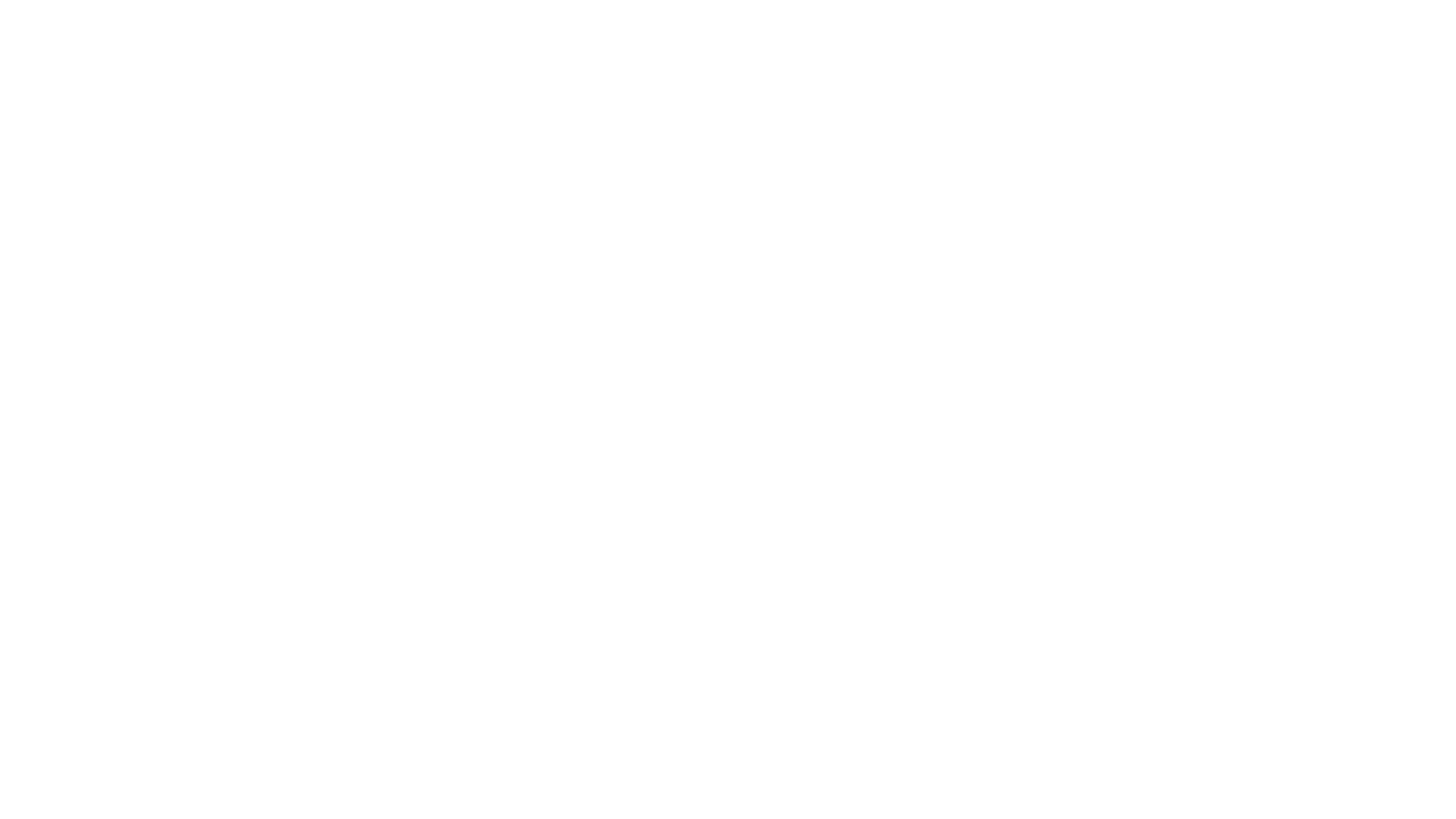 A quoi sert le Quipu utilisé par l’intendant ?
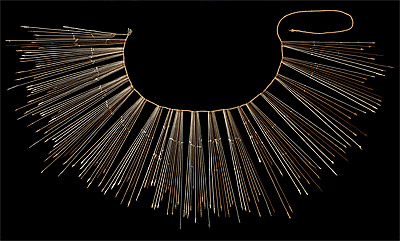 Le Quipu sert à compter
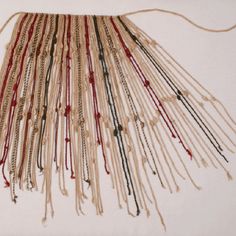 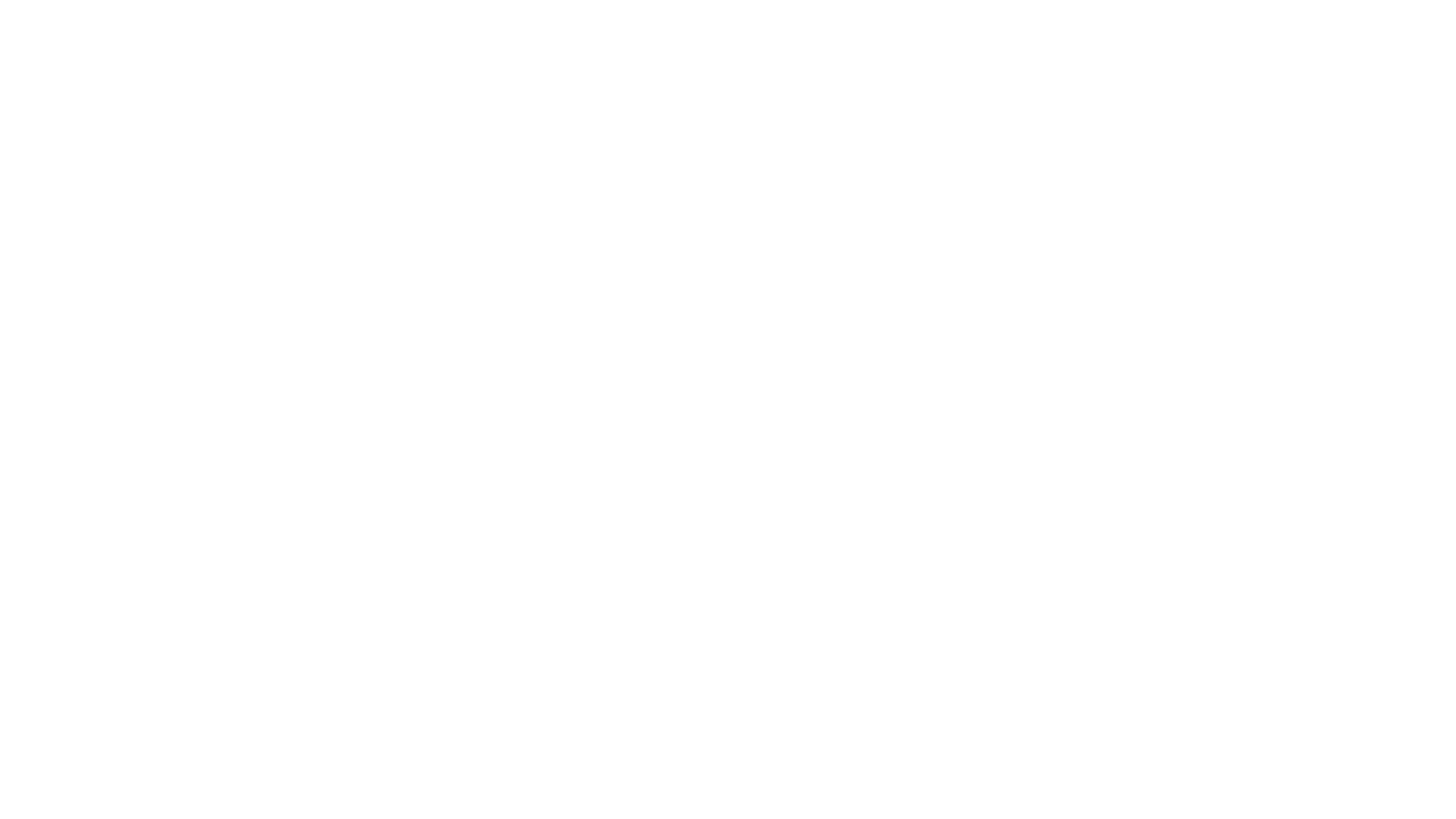 Quel rôle joue Walumama dans le village ?
Elle garde la Huaca
Elle transmet la tradition et la parole des anciens
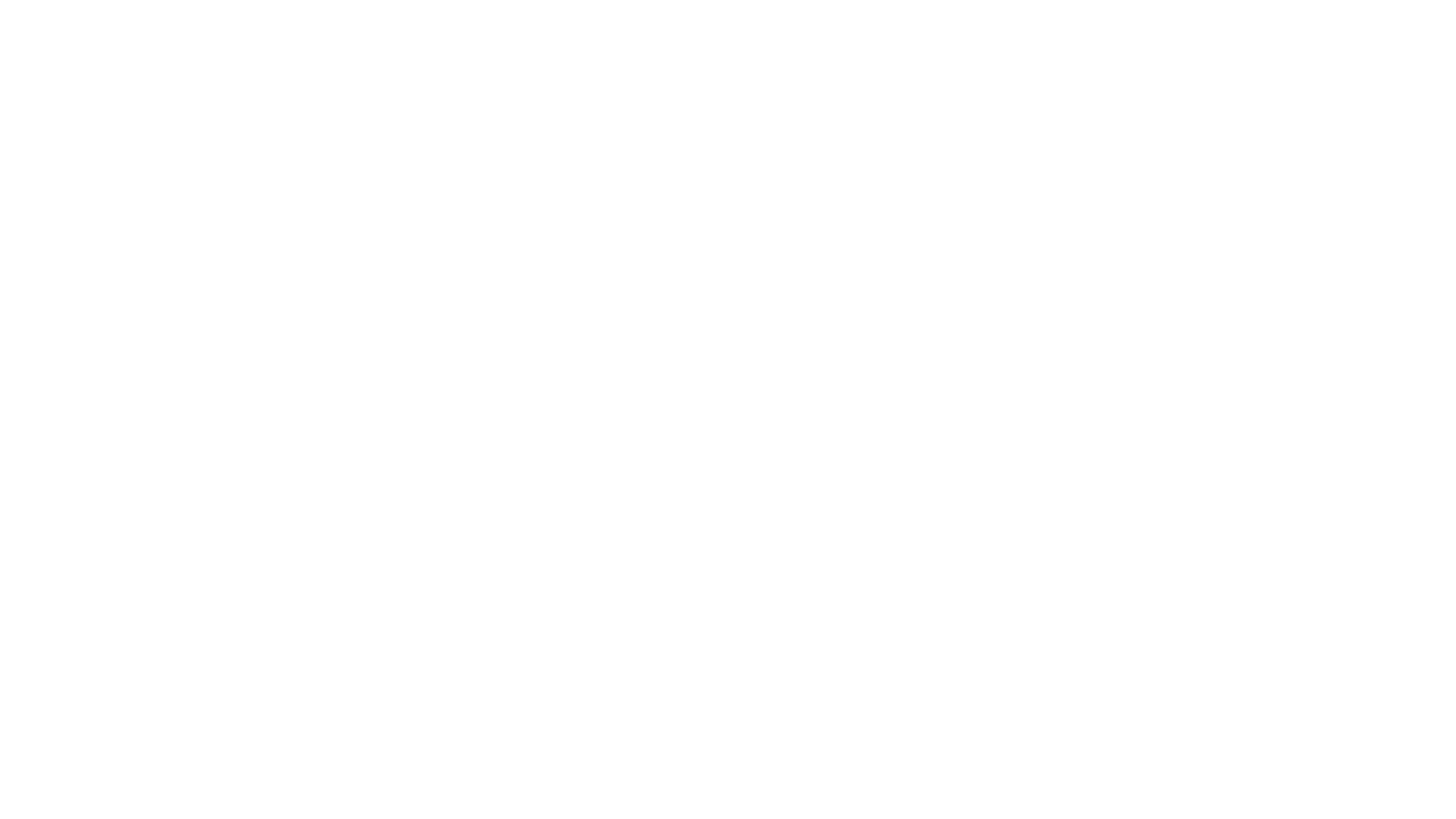 Pourquoi la Huaca intéresse les Incas et les conquistadors ?
Elle est en or
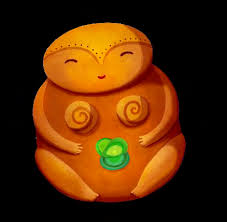 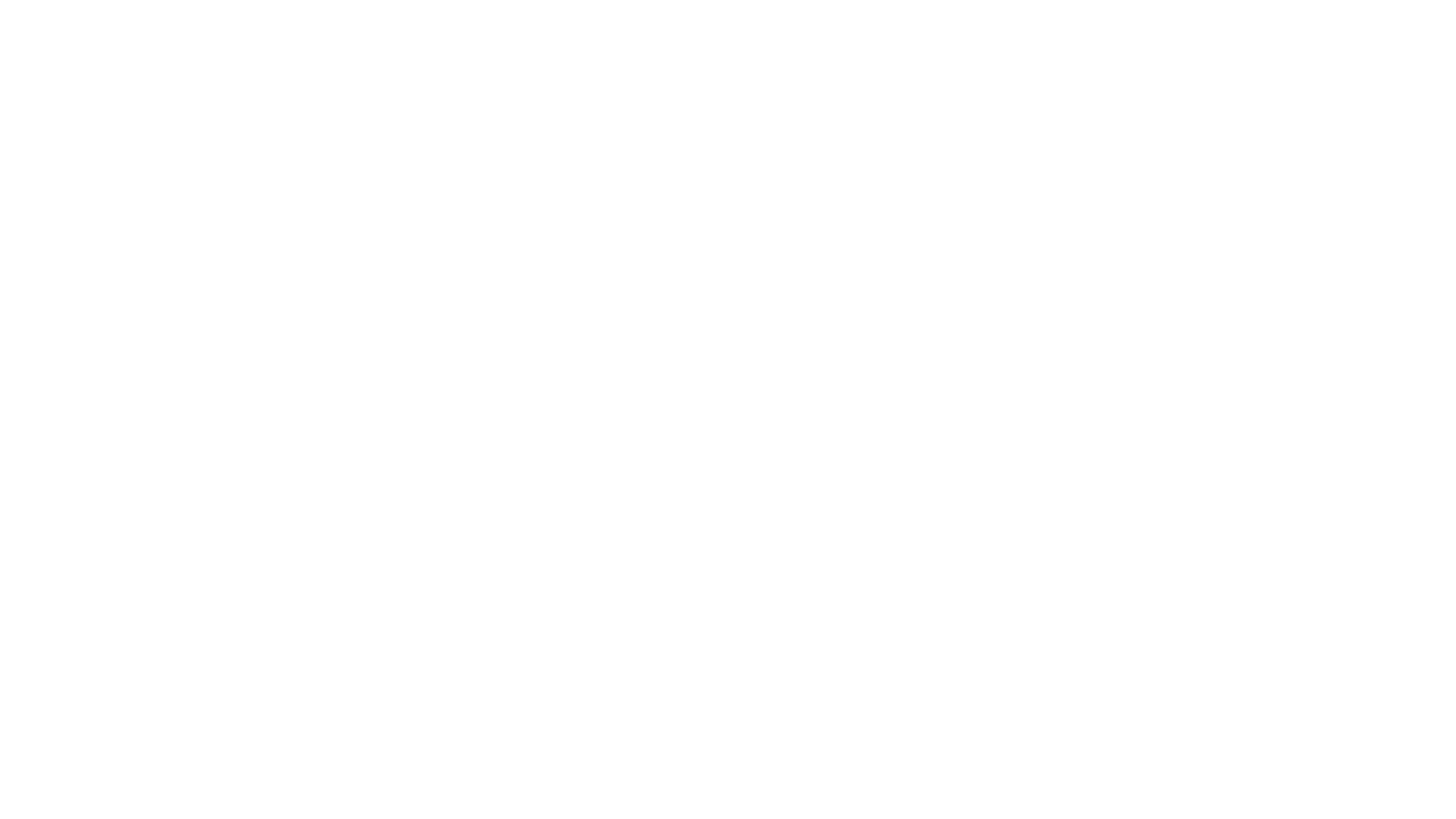 Tepulpaï trouve un animal sur sa route, qu’est-ce que c’est ?
Un tatou
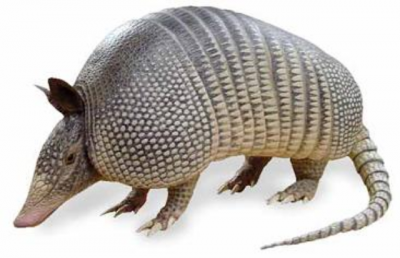 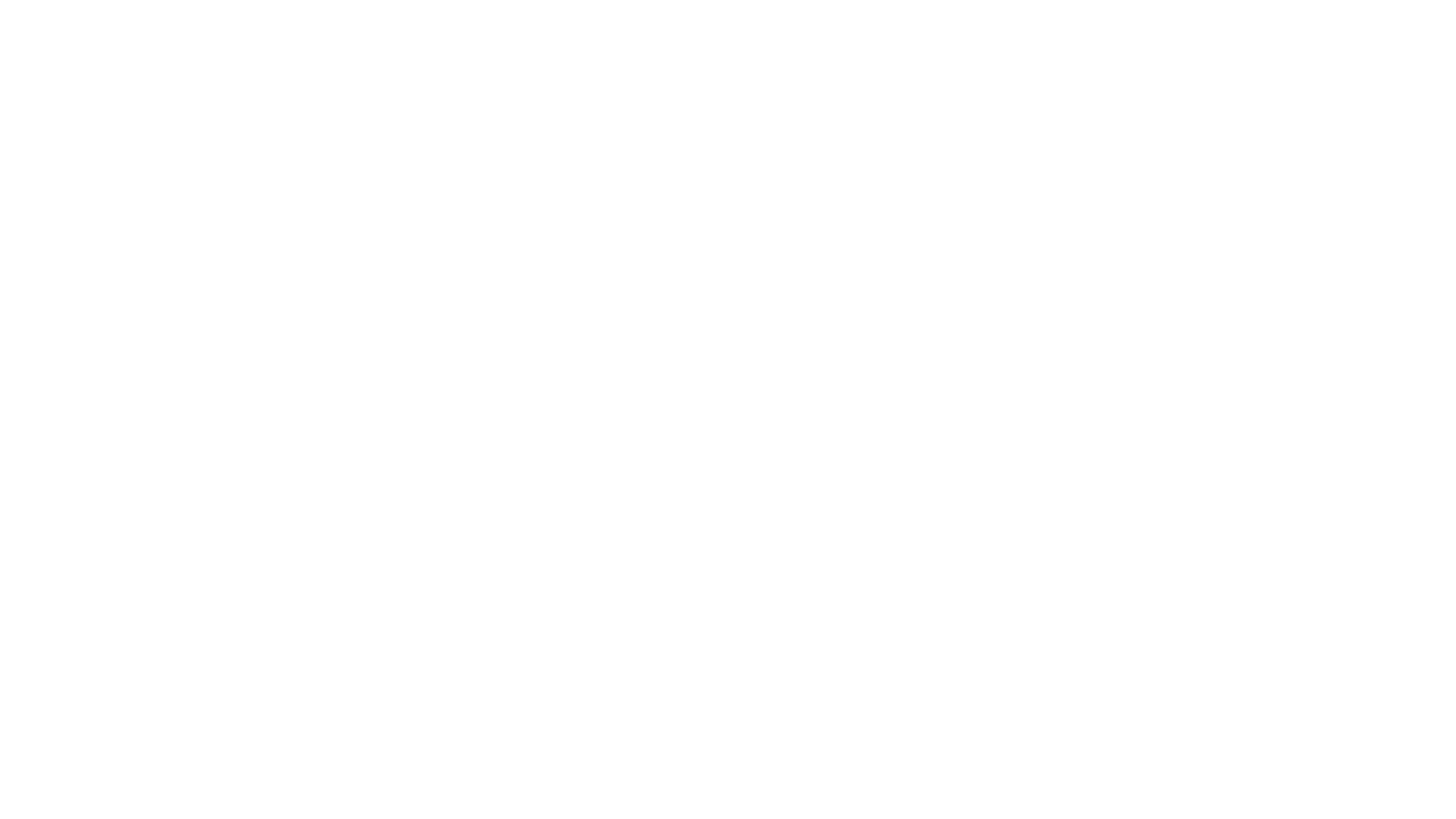 Qui est le chasqui du grand Inca?
Le messager
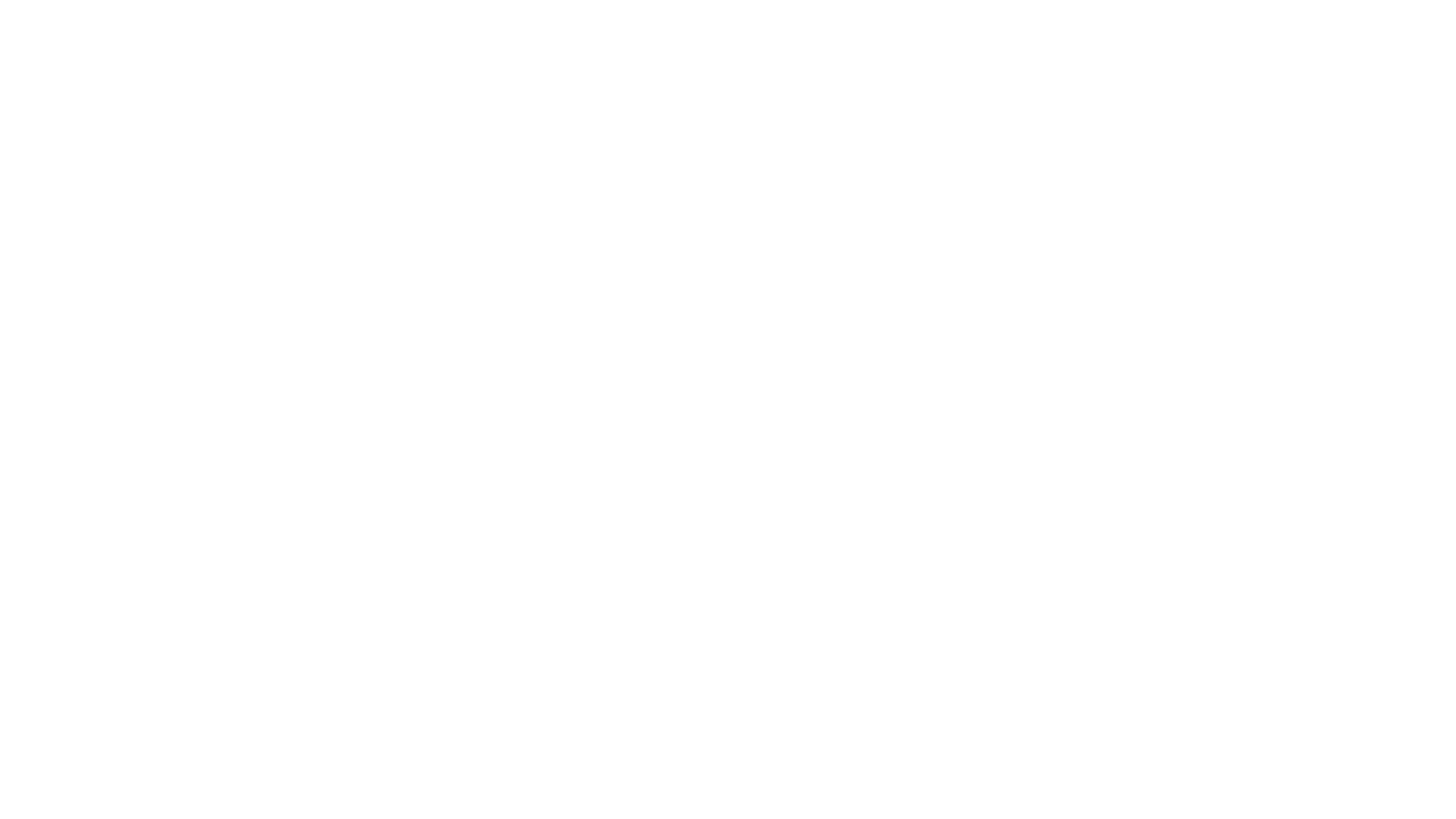 La ville de Cuzco a la forme d’un animal, lequel?
Le puma
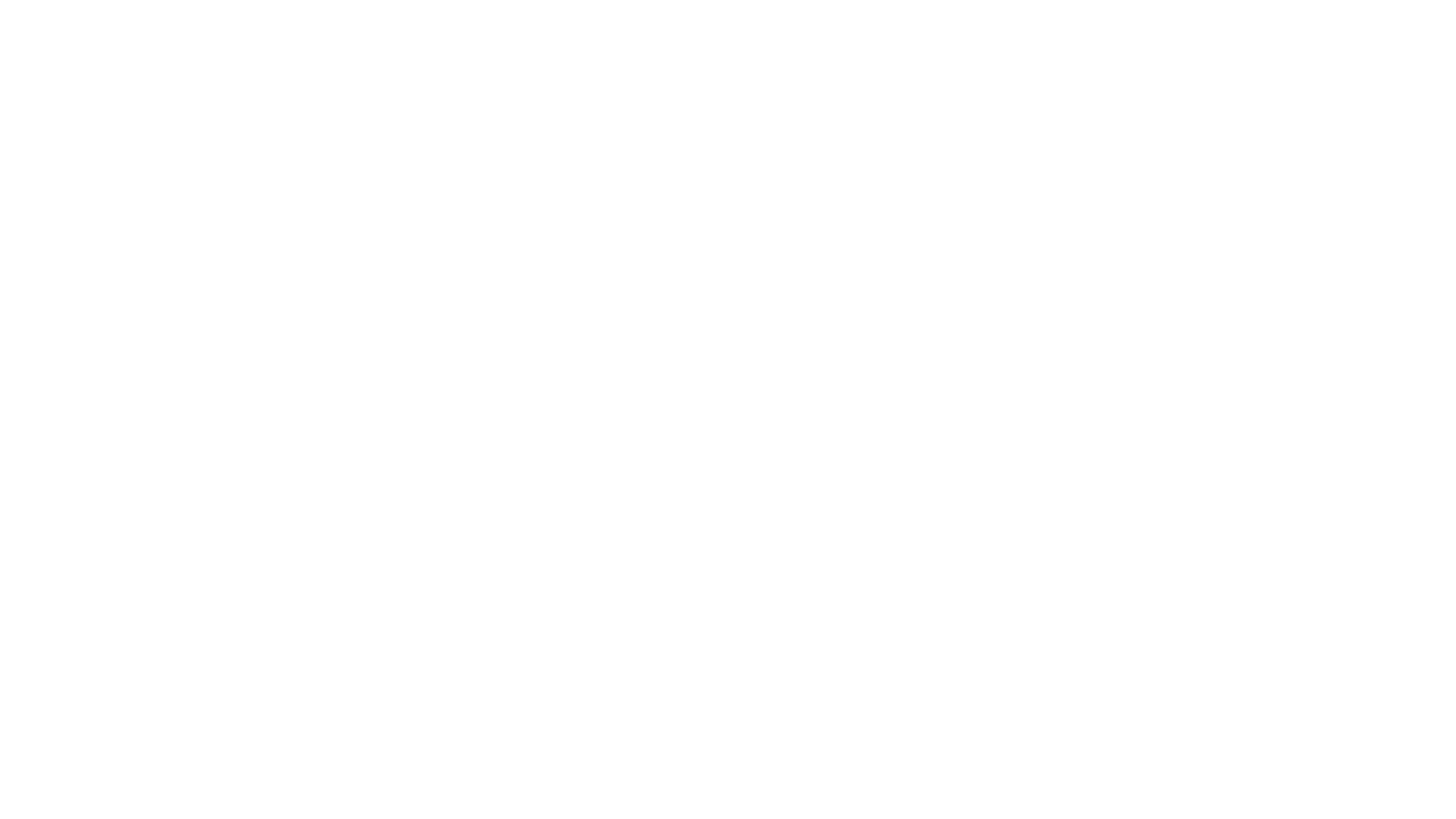 Comment s’appelle le gros coquillage du chasqui dans le film ?
Un pututu
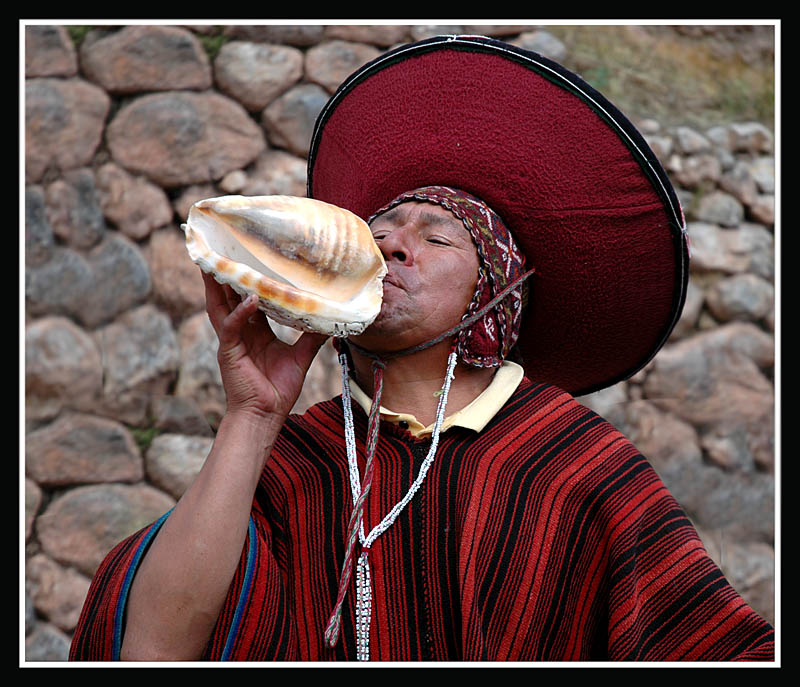 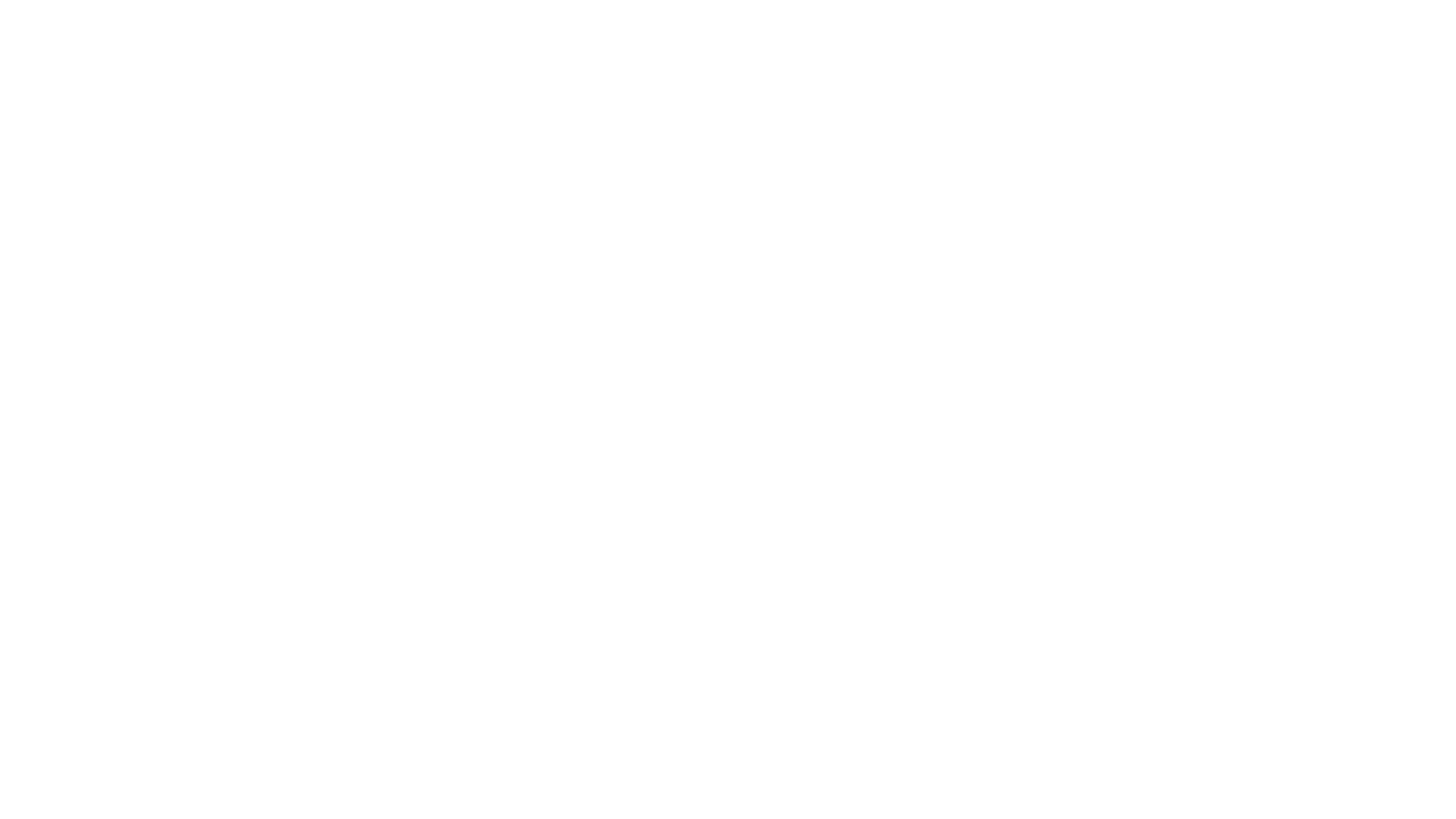 Qui garde la grotte des ancêtres ?
Des serpents
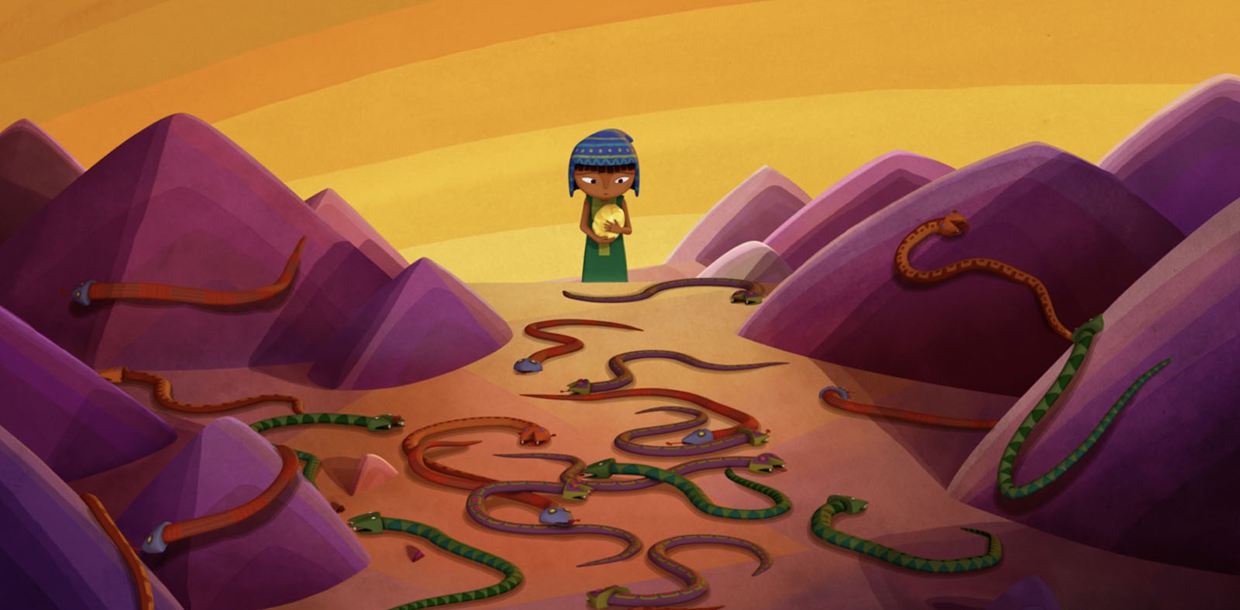 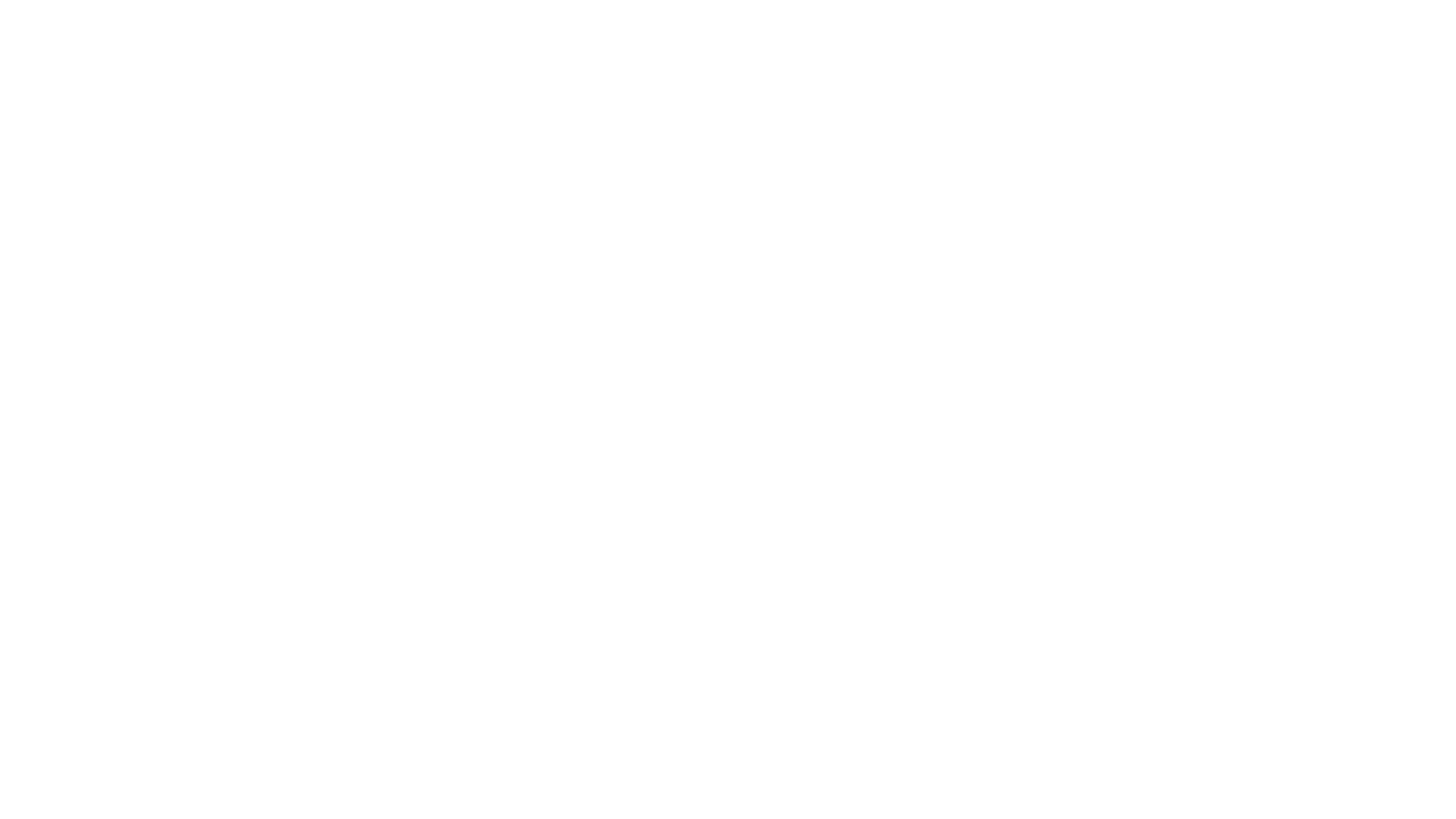 Quel est le trésor du village enfermé dans la Huaca?
3 graines : Maïs, quinoa, pomme de terre
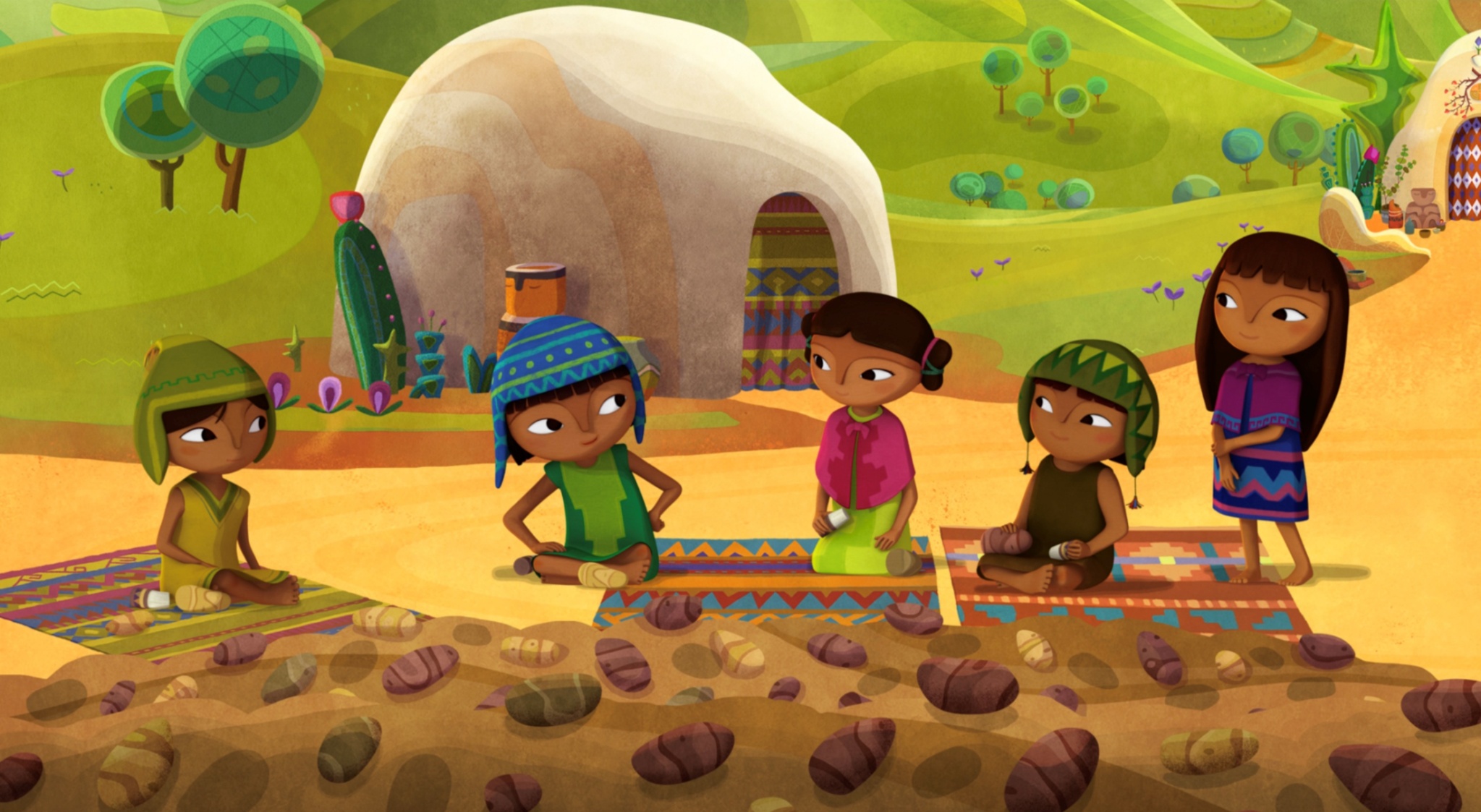 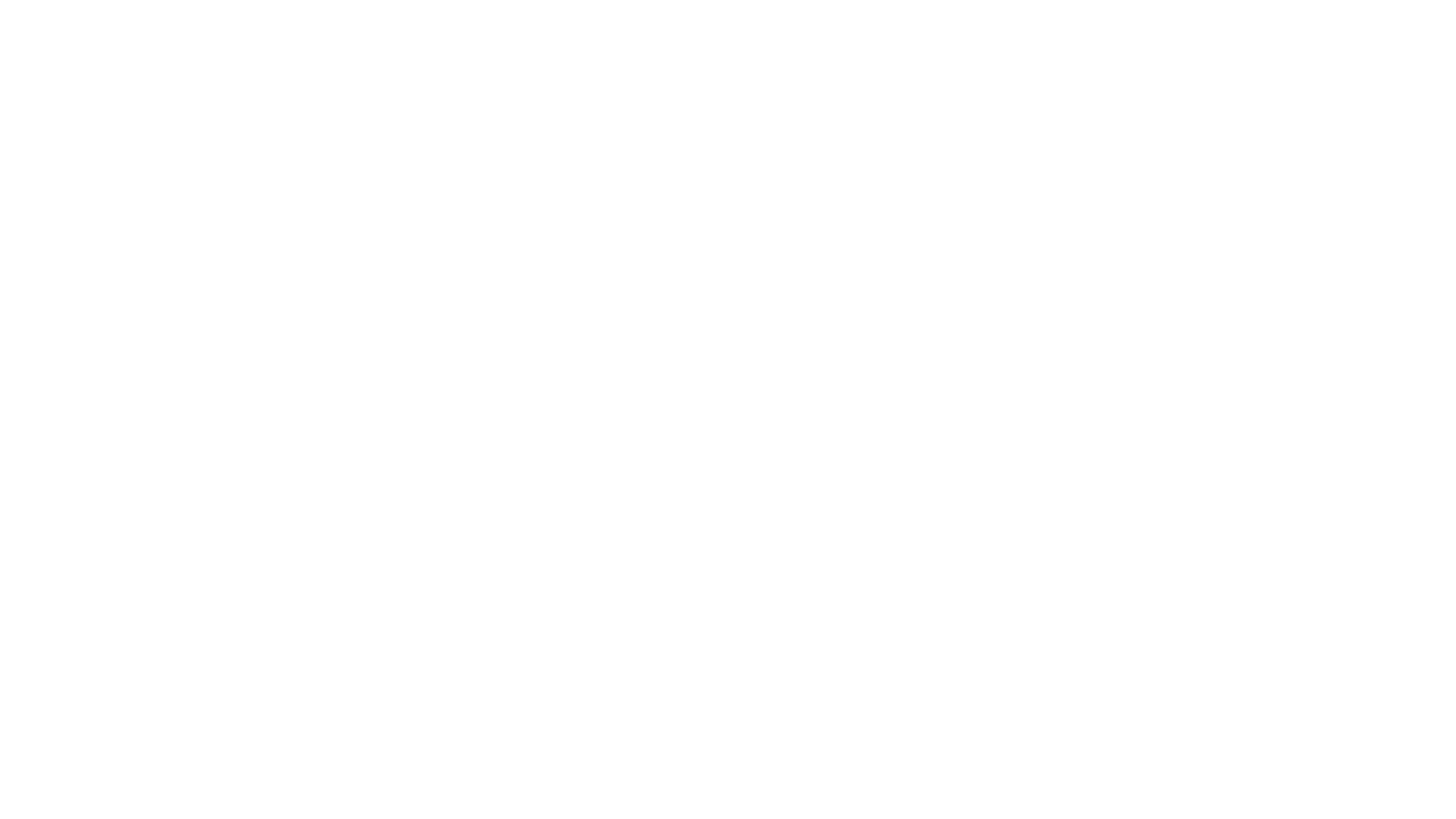 De quel pays viennent les hommes en armure qu’on appelle les Conquistadors ?
Espagne
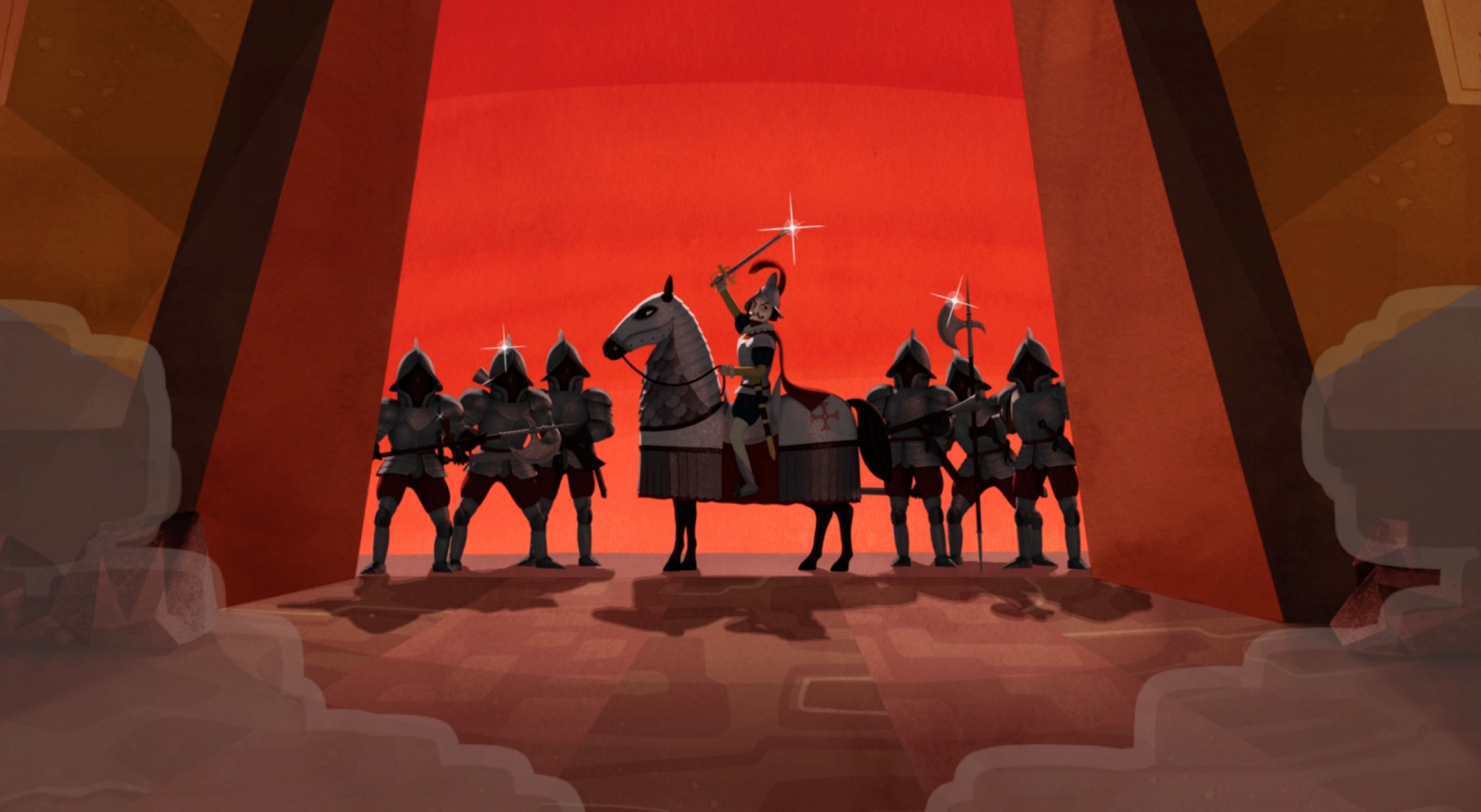 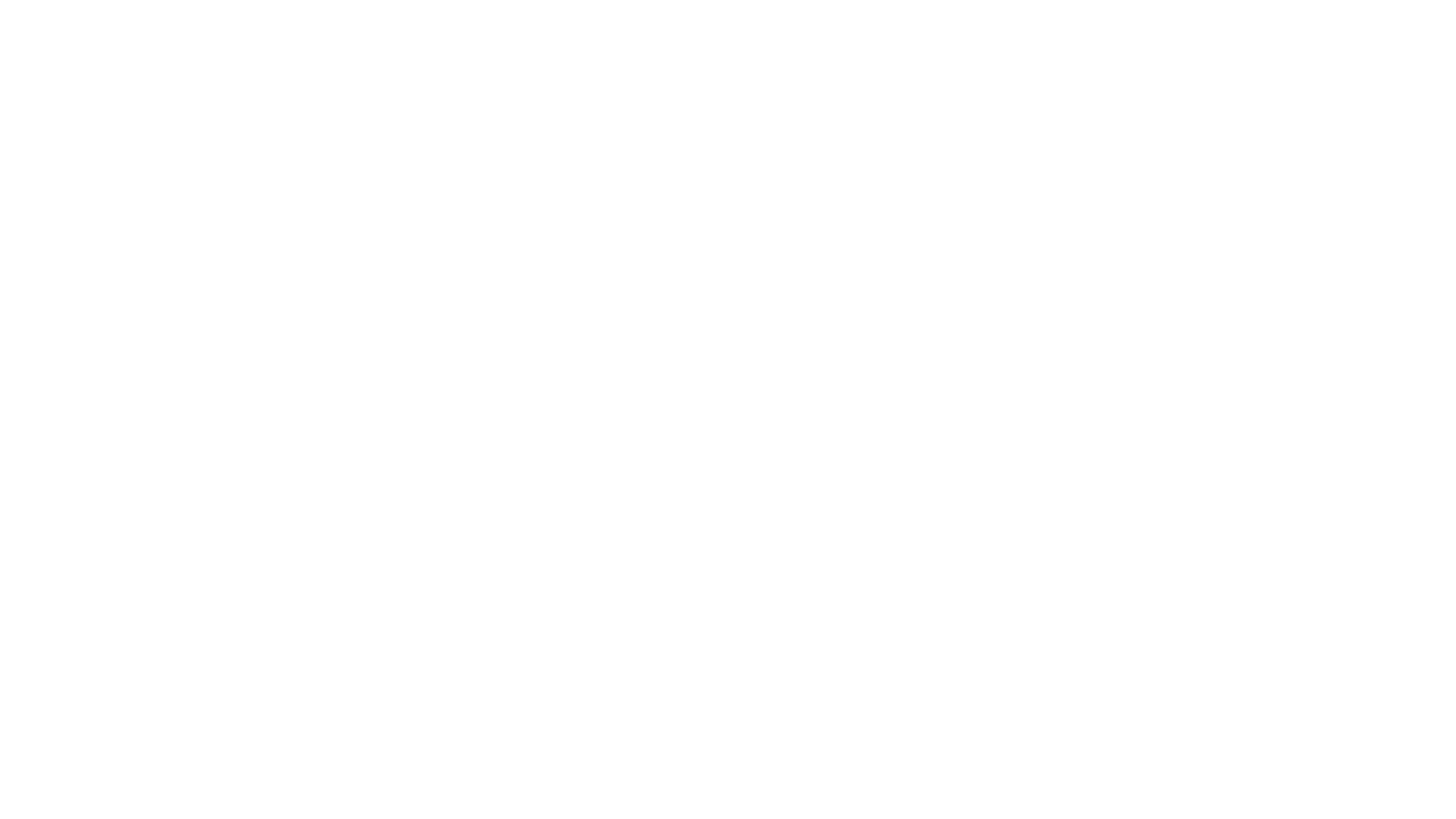 De quoi parle le chasqui quand il parle d’une maison flottante?
Une caravelle
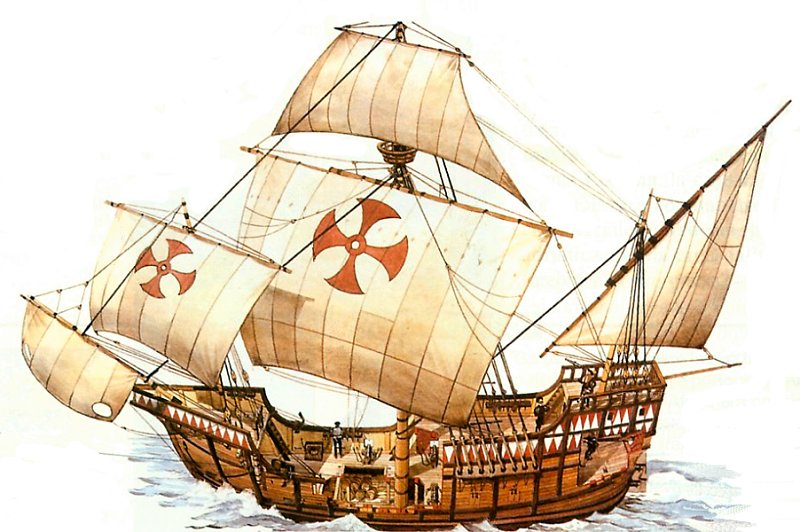 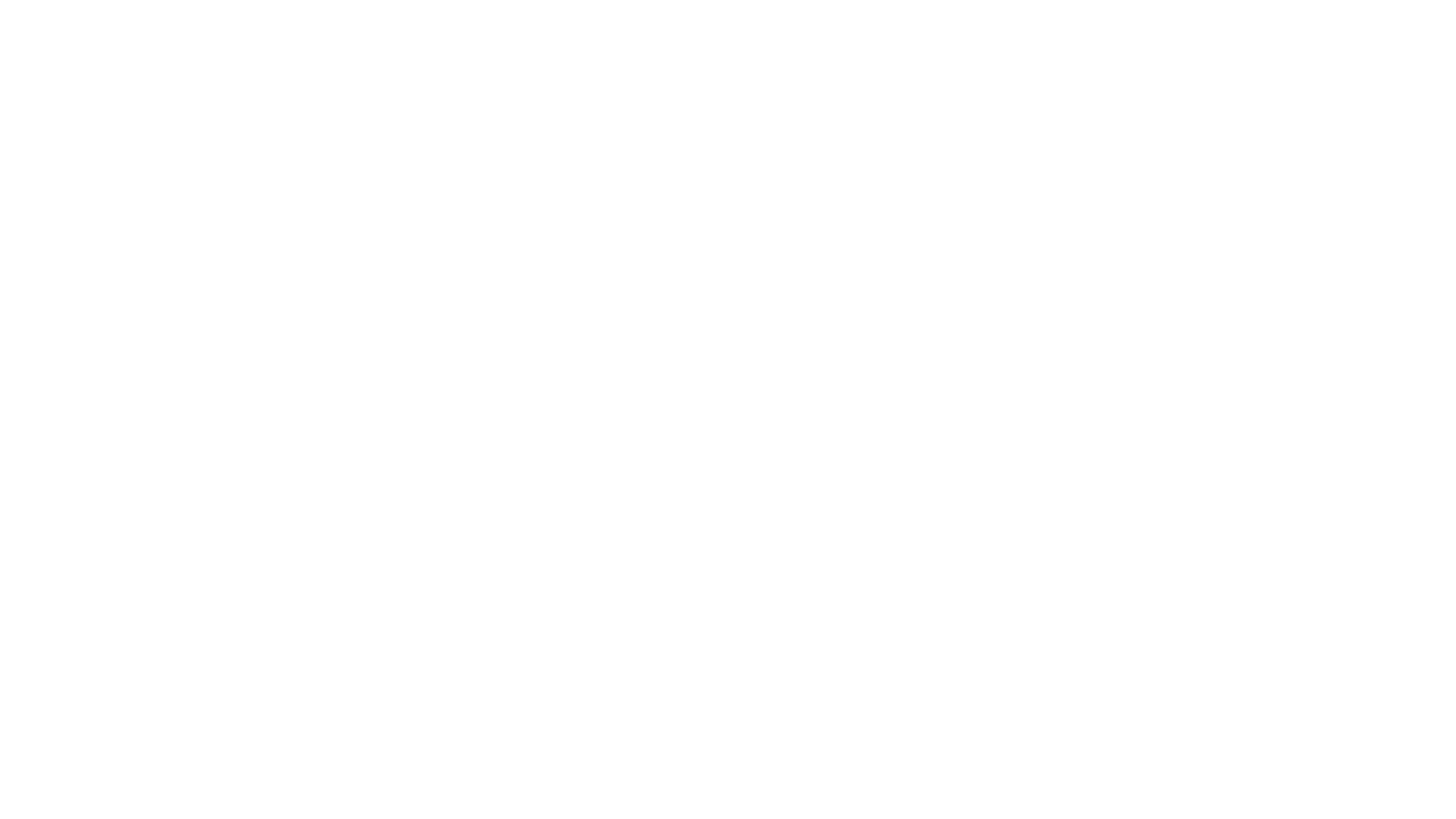 Pourquoi le grand Inca porte-t-il une coiffe comme celle-ci ?
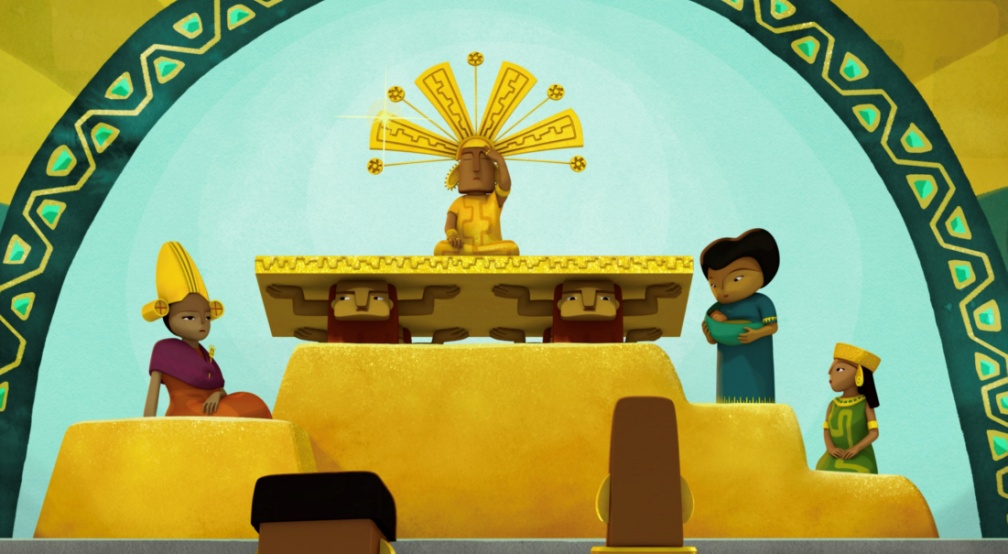 On le considère comme le fils du soleil (Inti)
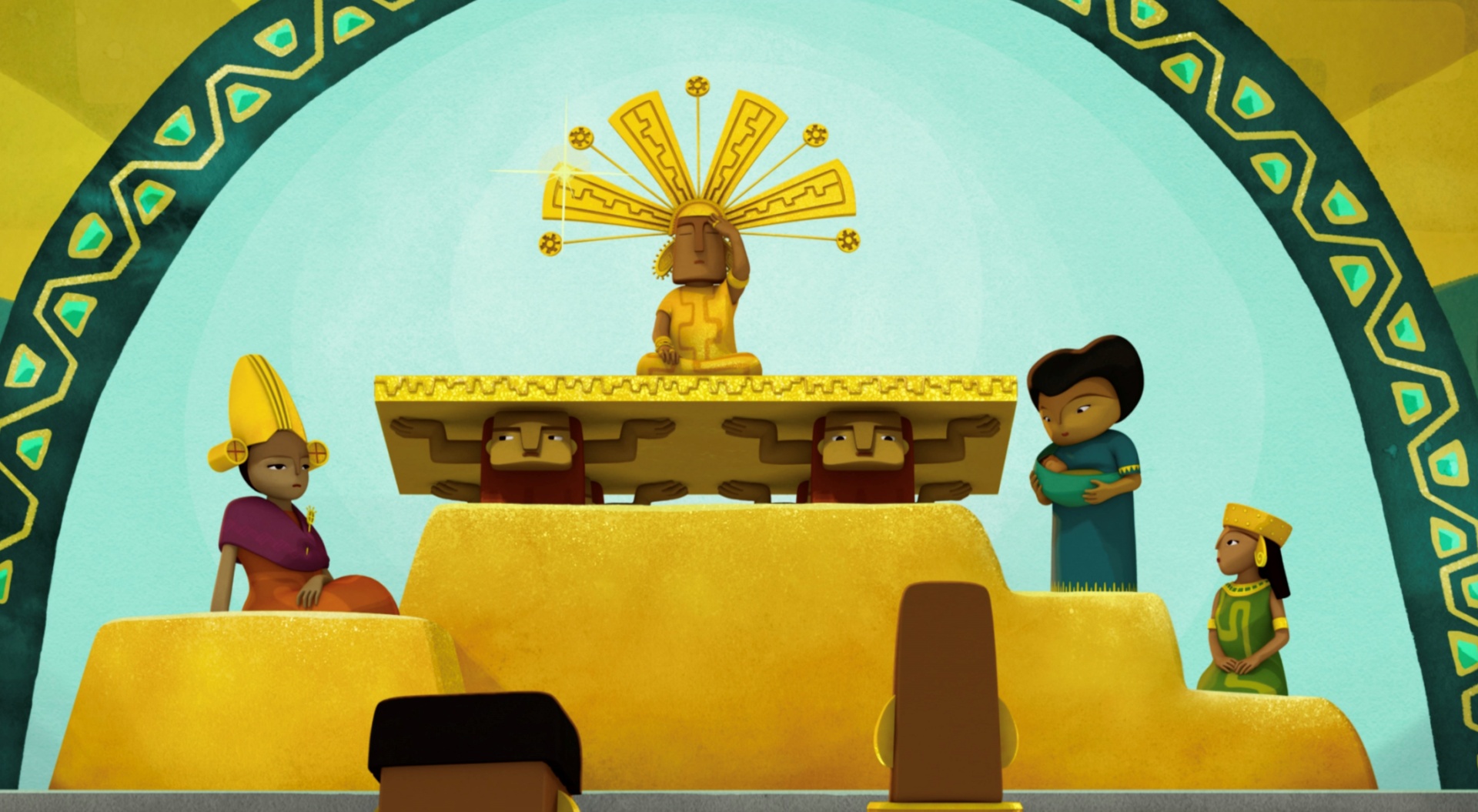 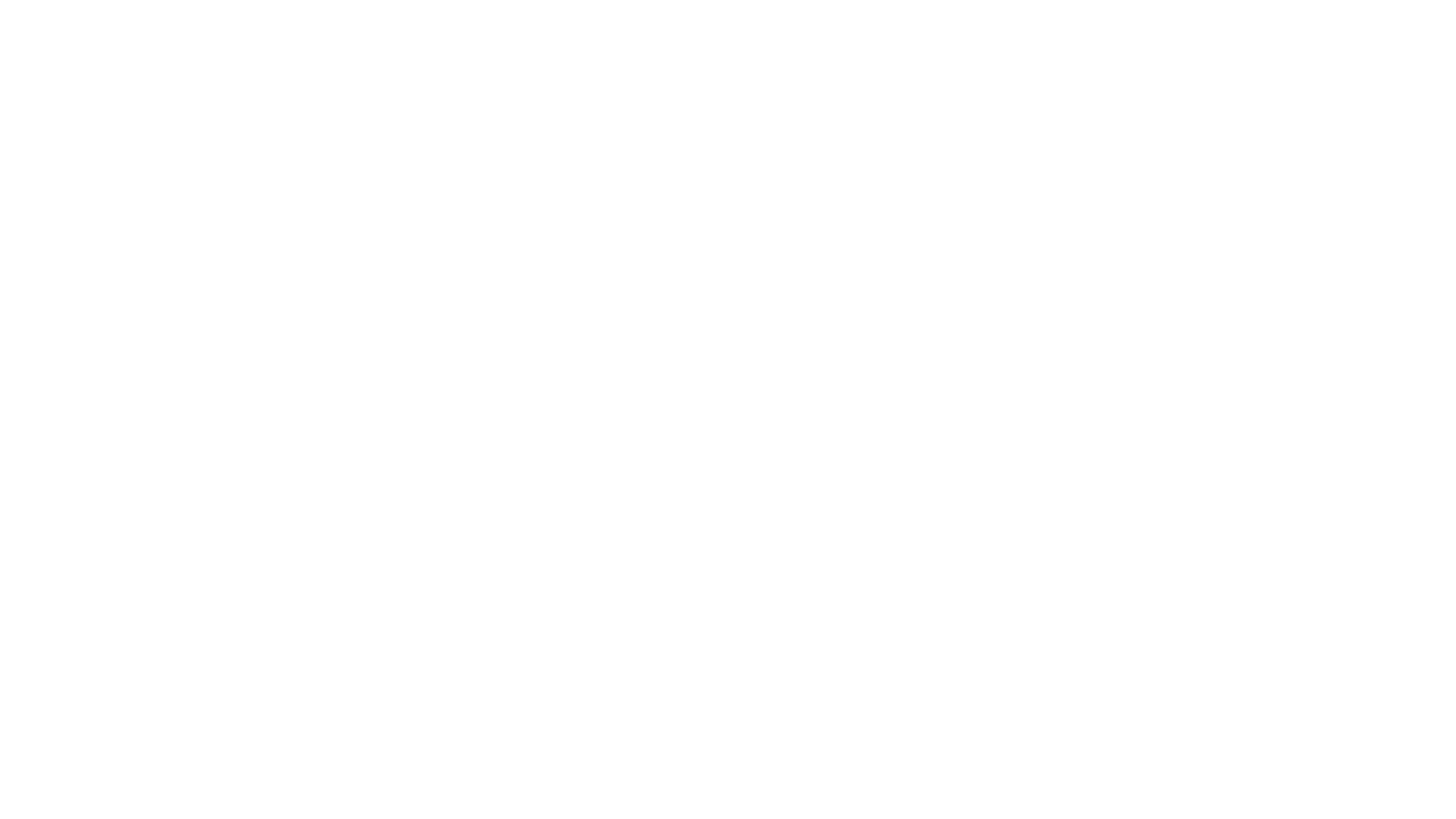 Les incas utilisait de la laine, mais de la laine de quoi?
De lama
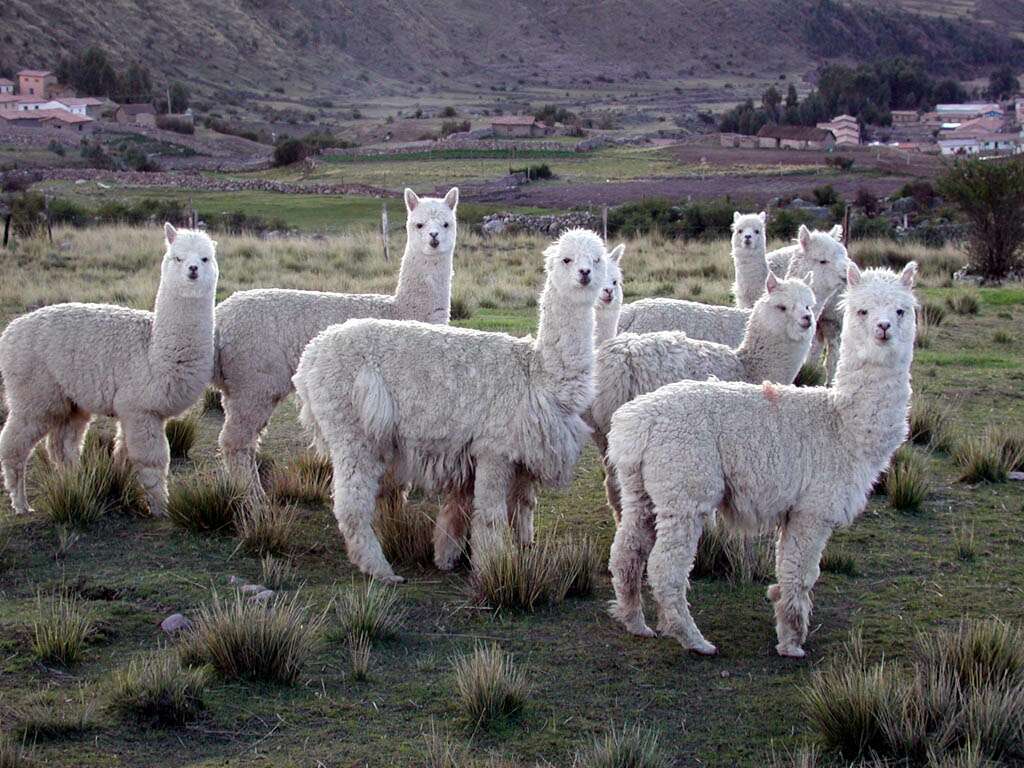 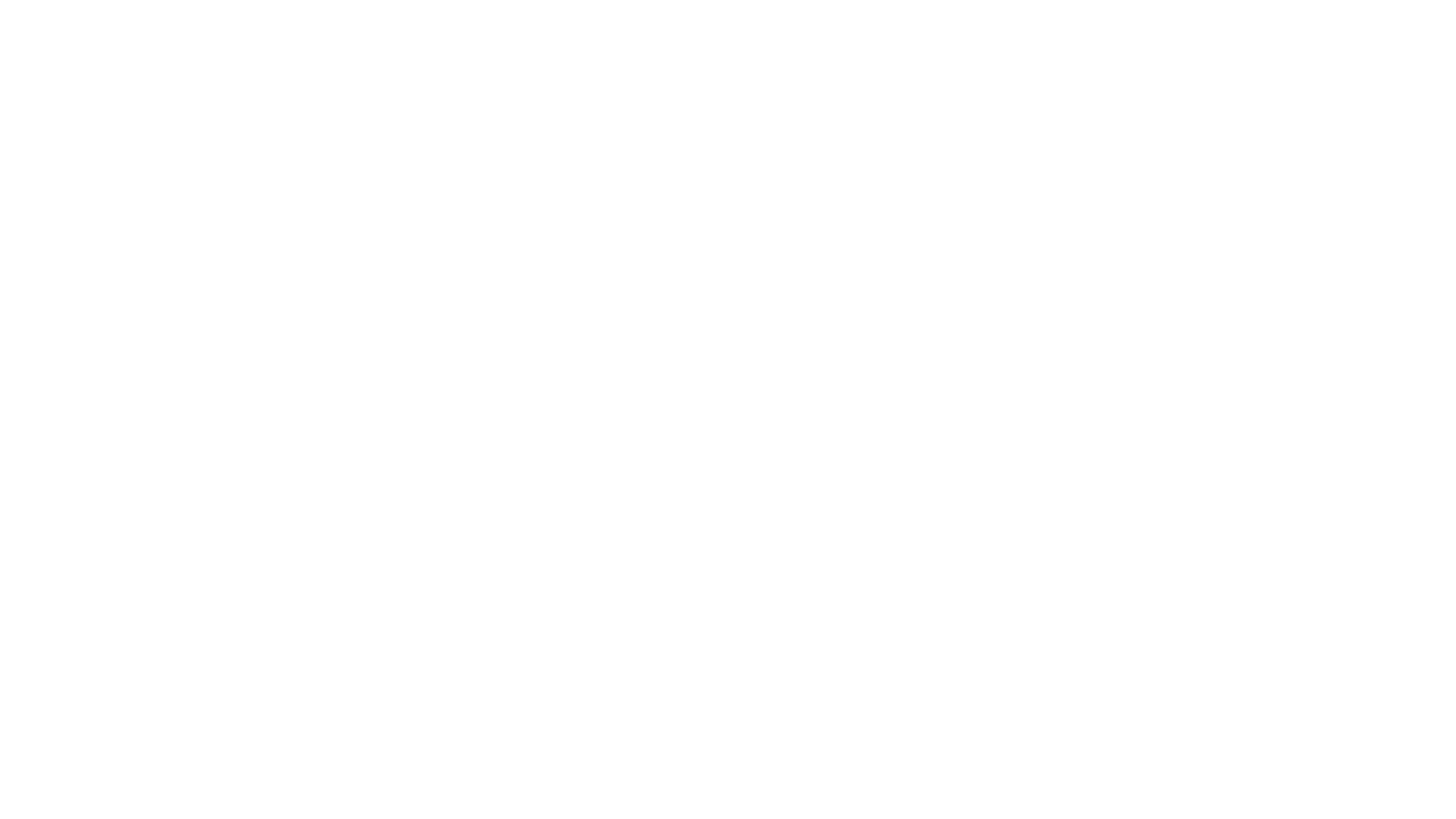 Quand les lamas crachent-ils ?
Quand ils sont en colère
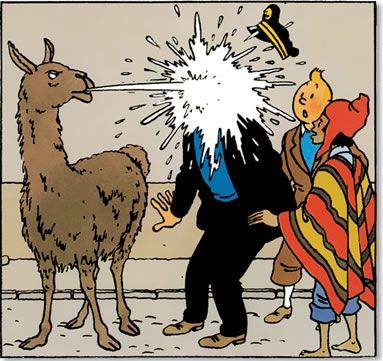 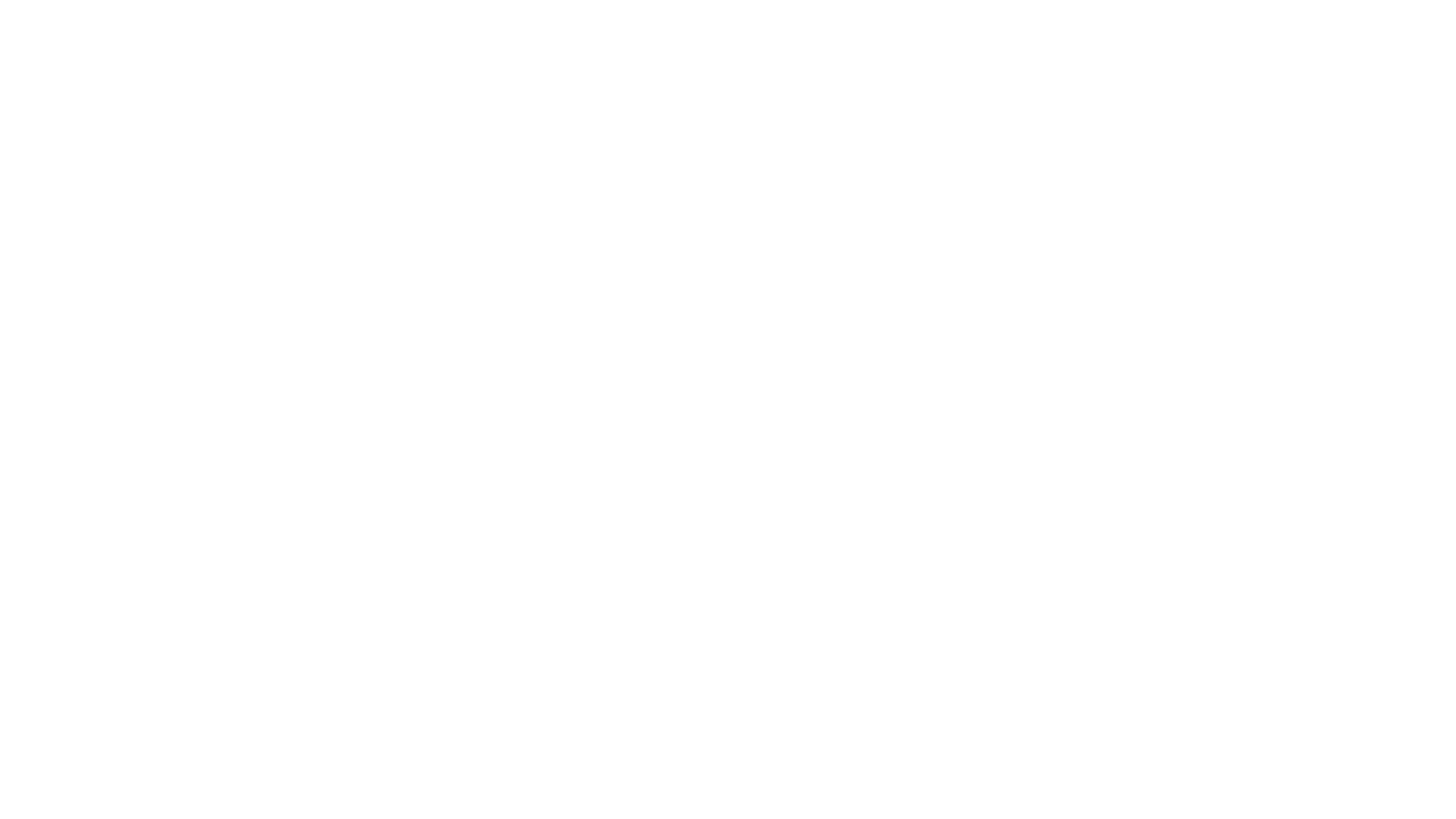 Comment sont construits les bâtiments de la ville de Cuzco?
En pierre
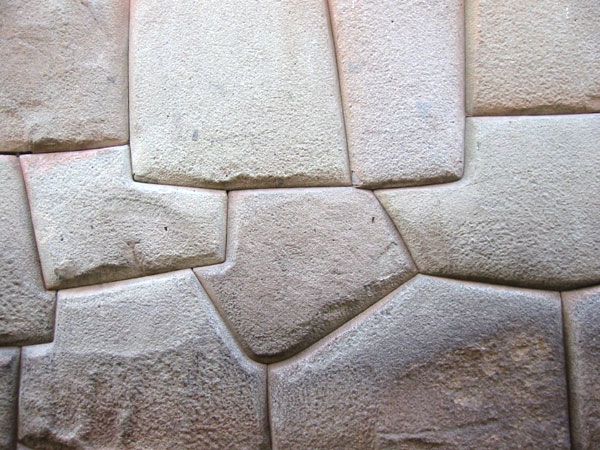 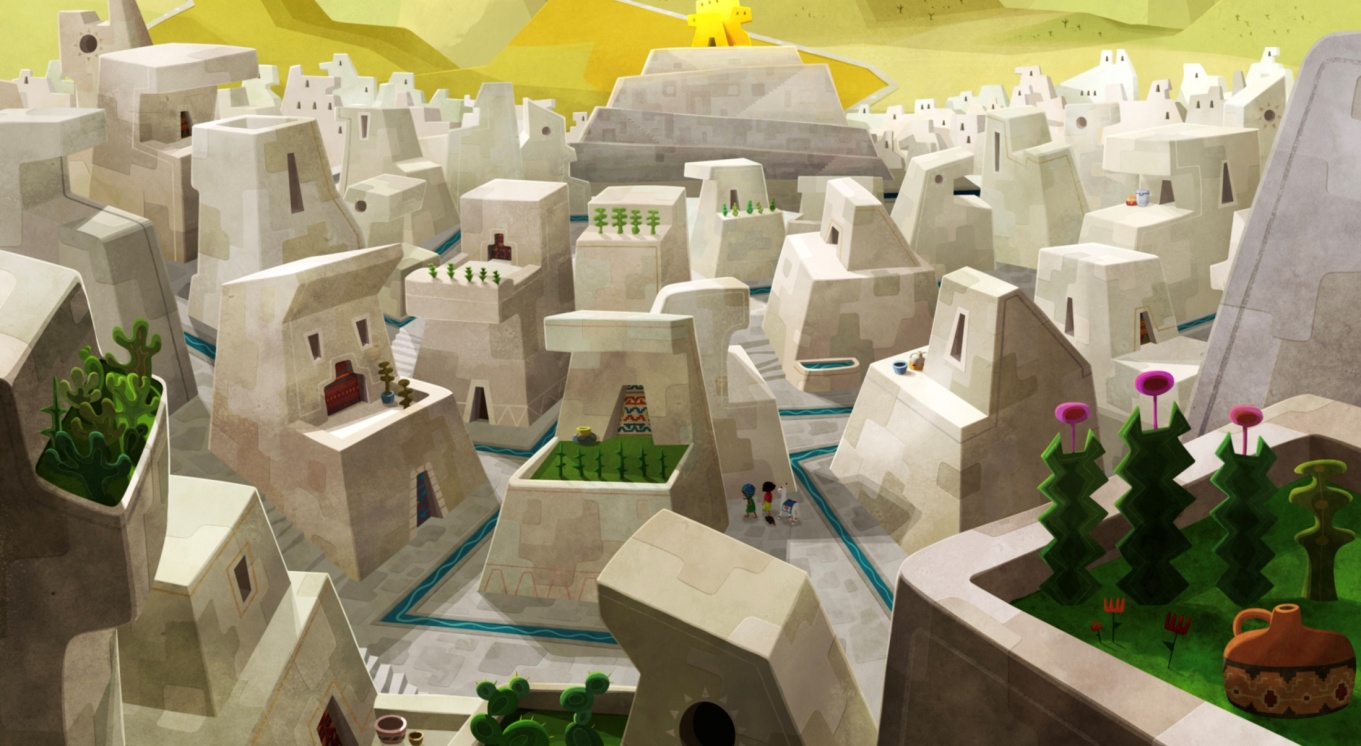 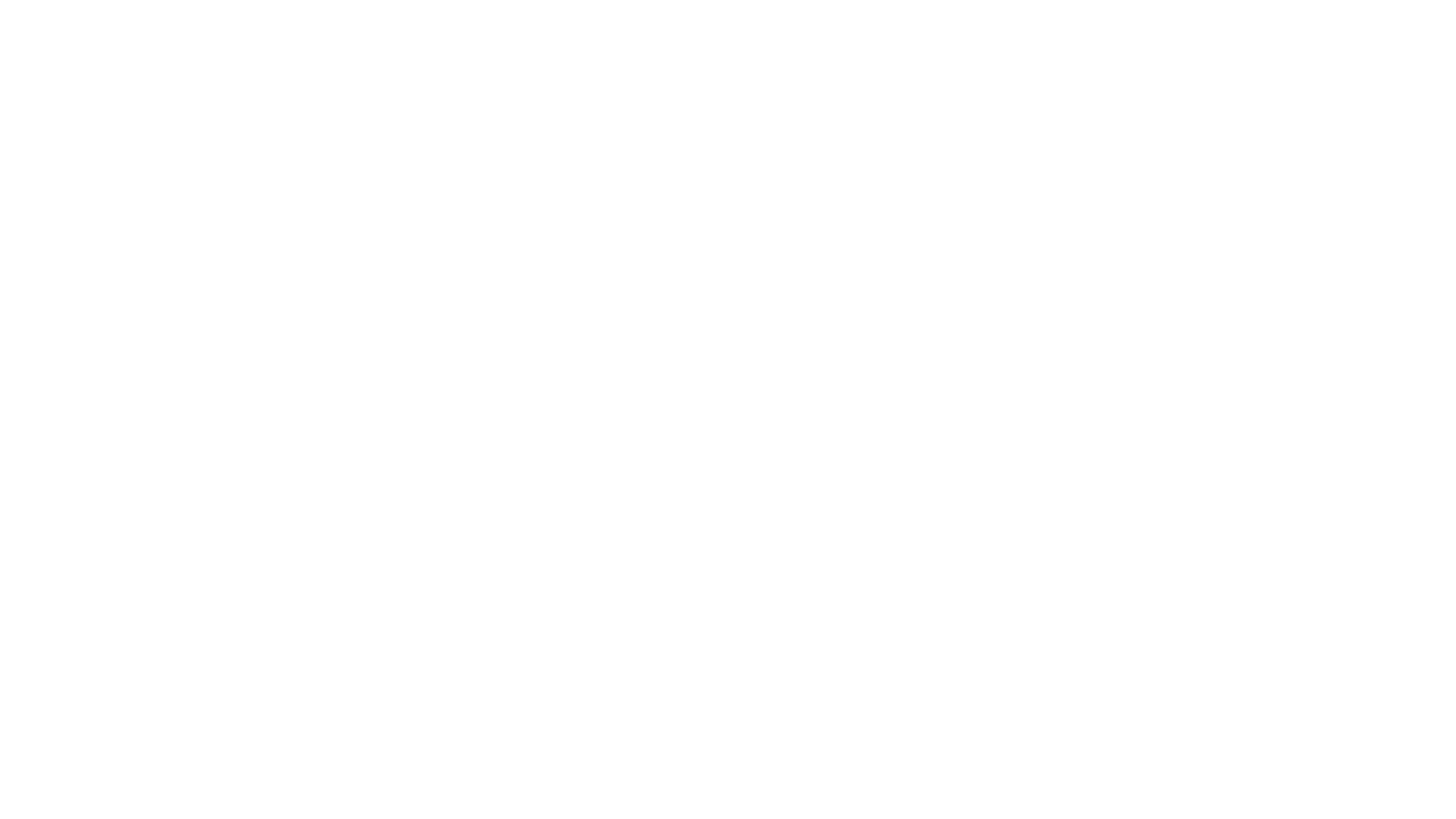 Pourquoi les villageois enfouissent-ils des offrandes dans un trou?
Pour remercier la terre de ce qu’elle leur offre
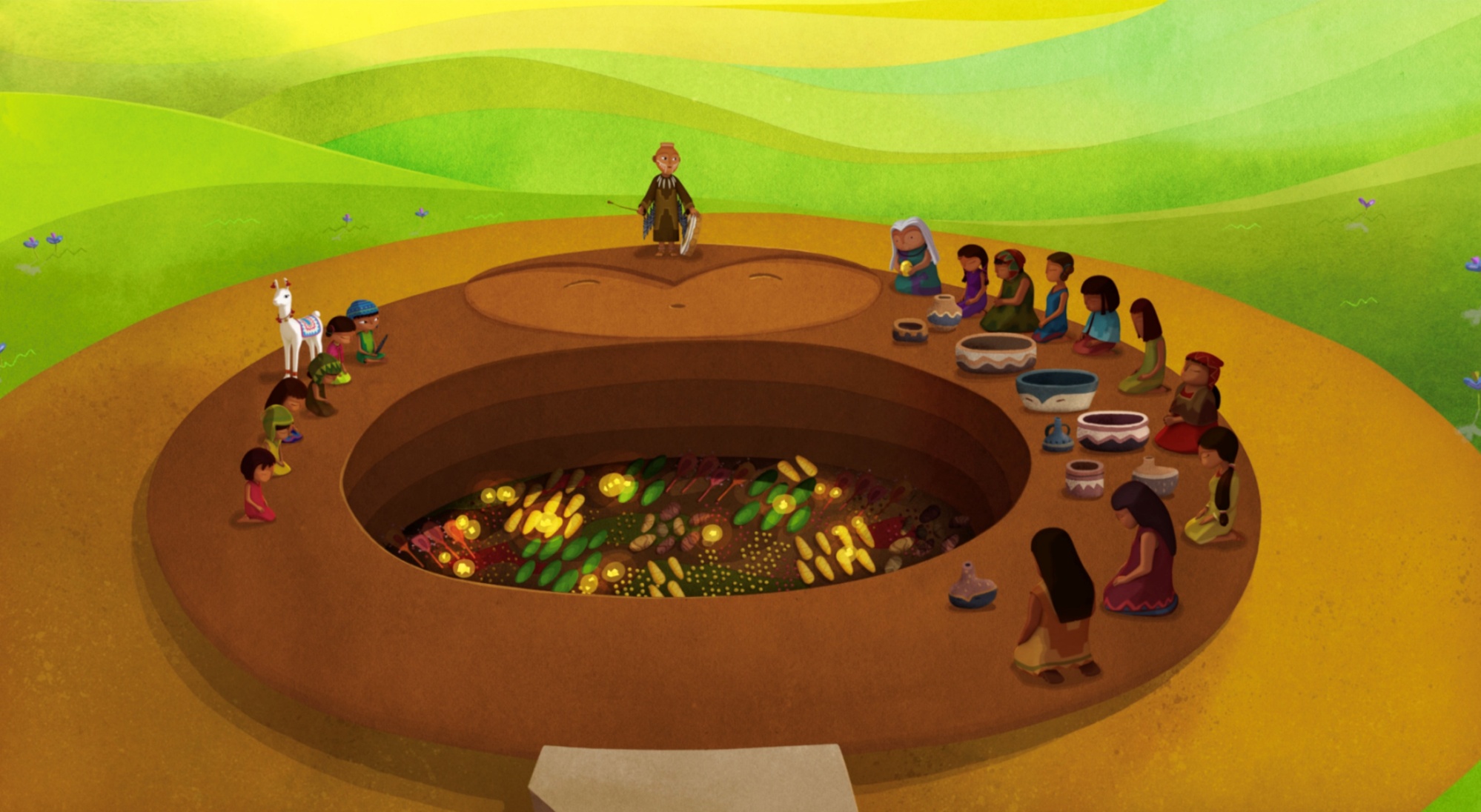 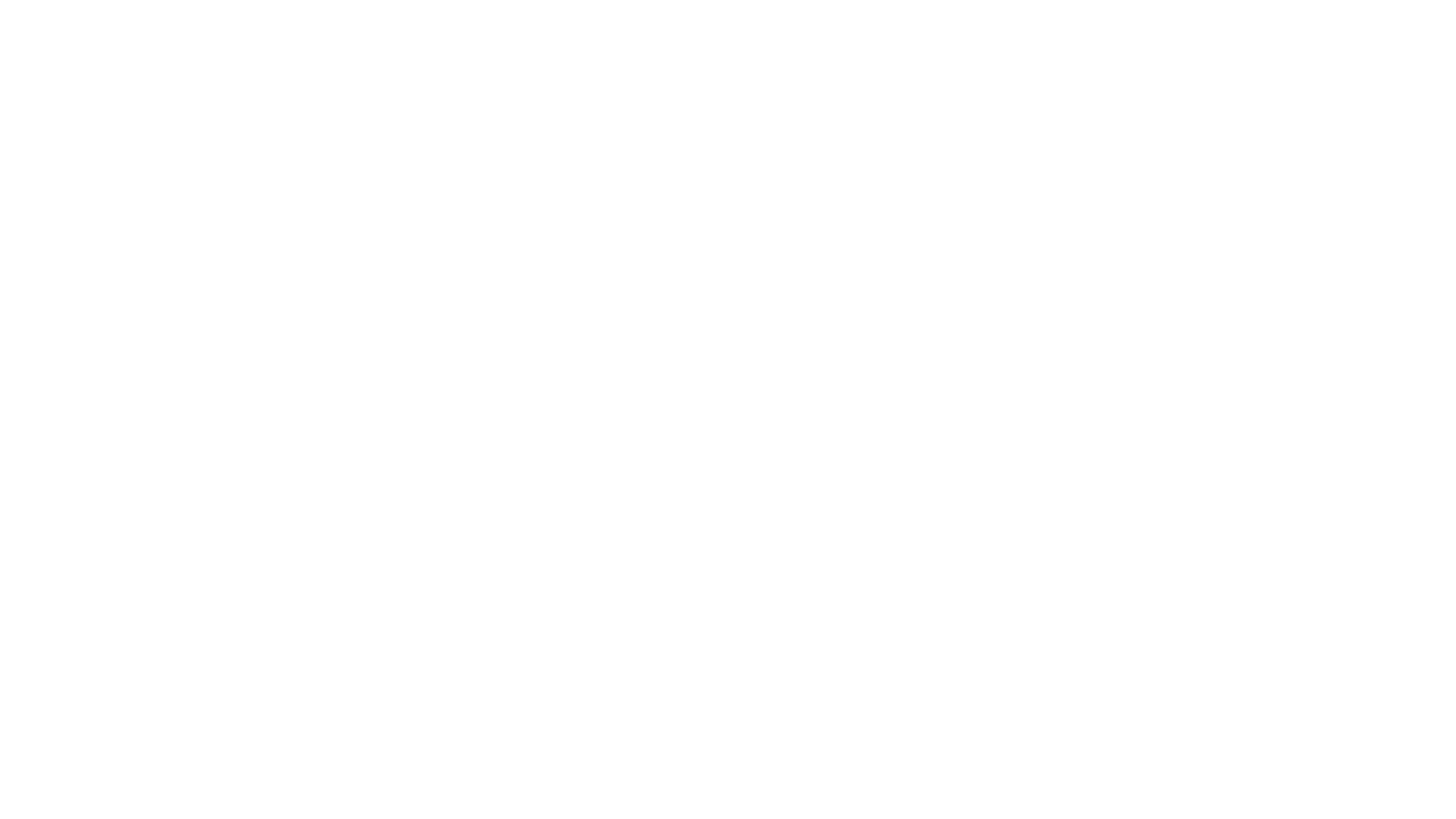 Qu’est-ce que le Quechua?
La langue principale des Incas
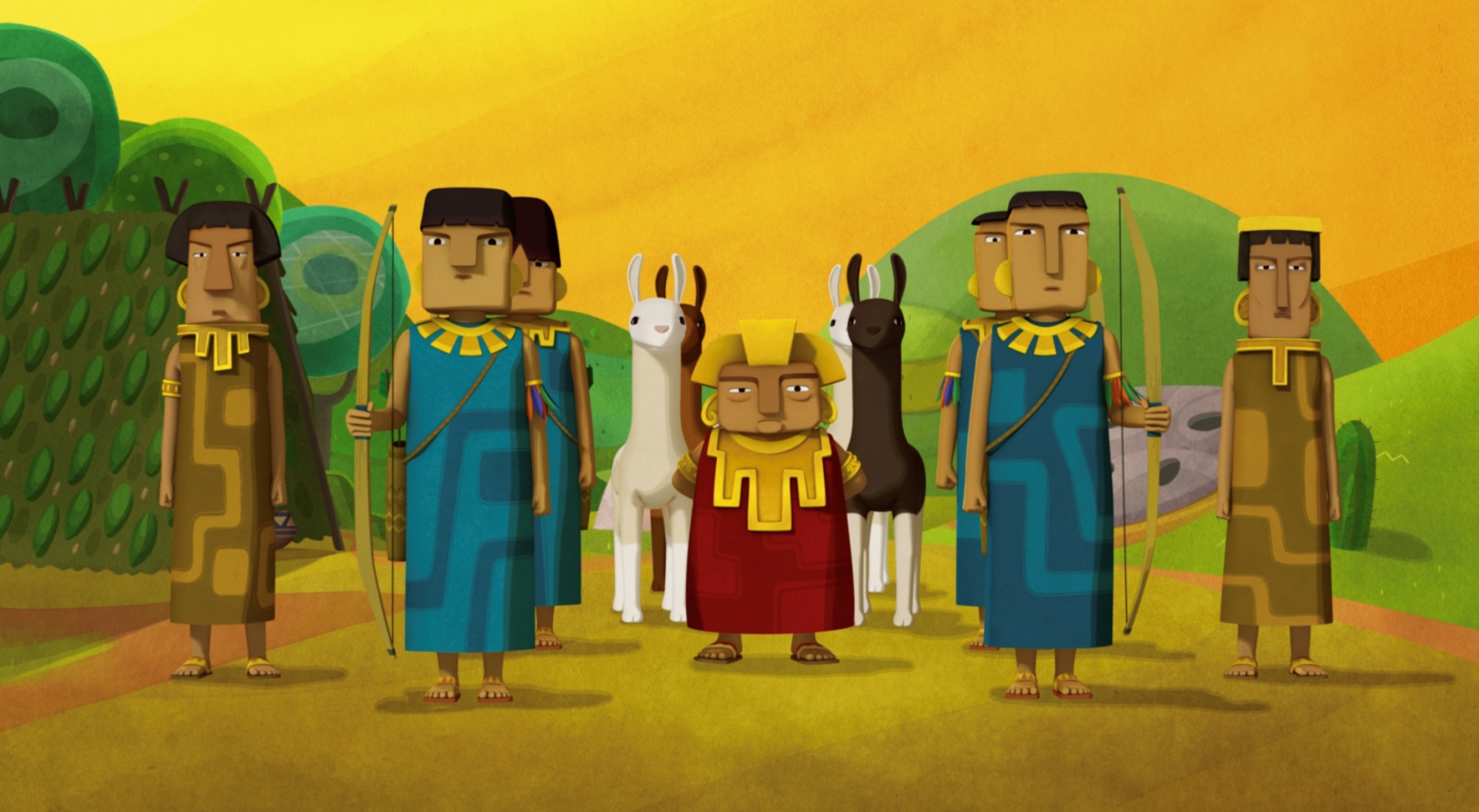 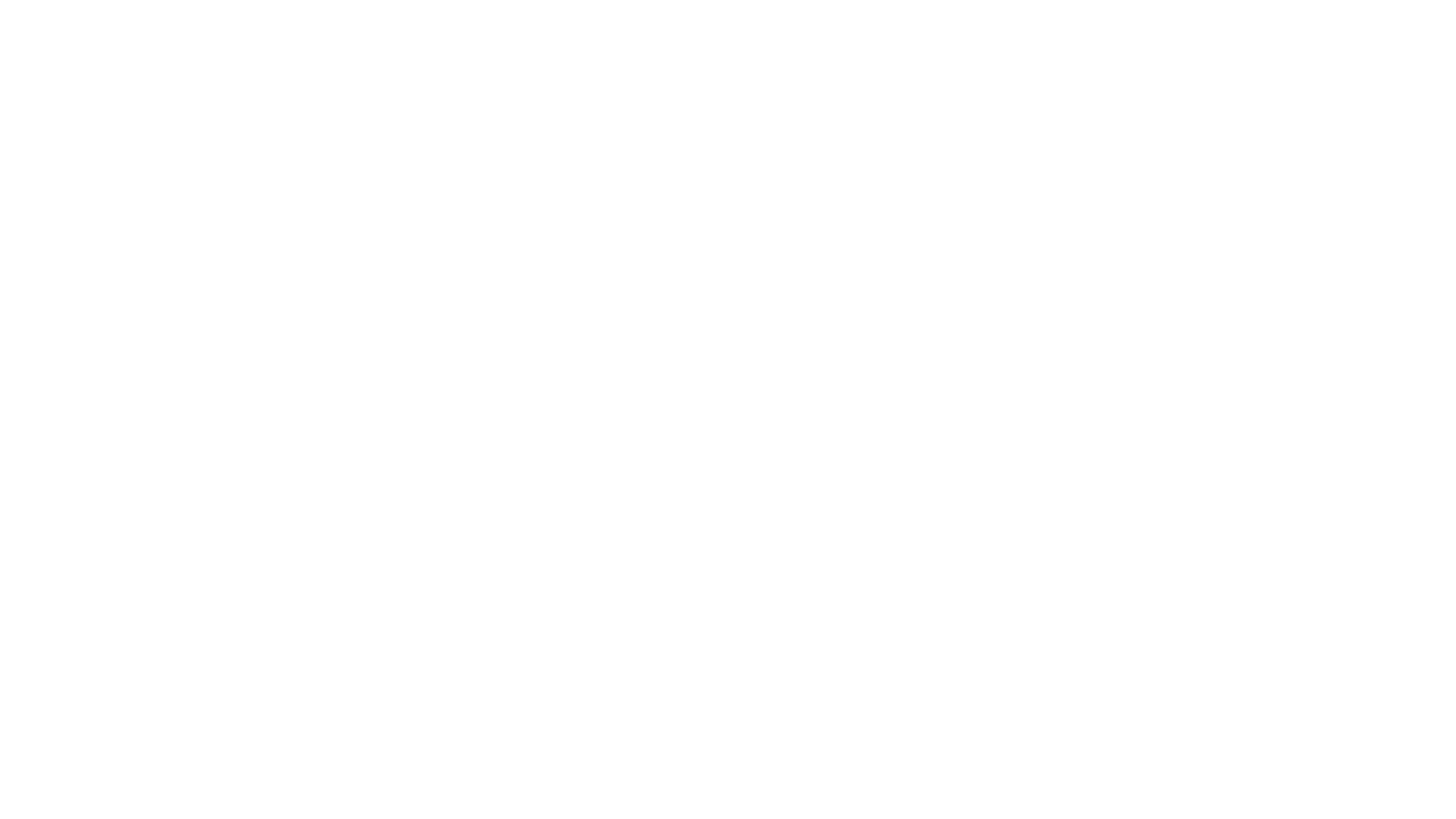 Quel instrument traditionnel avez-vous entendu dans le film?
Une flûte de pan
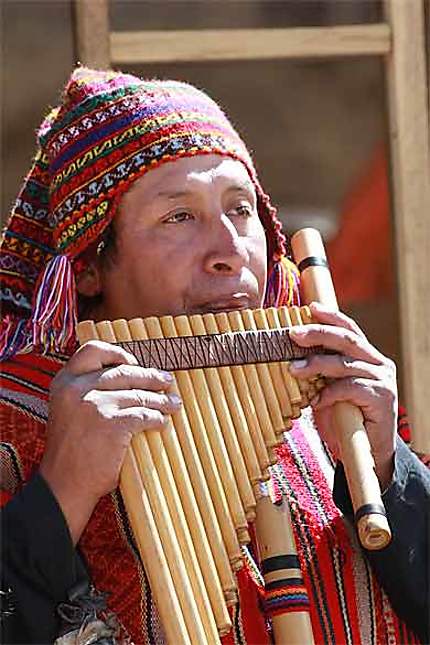 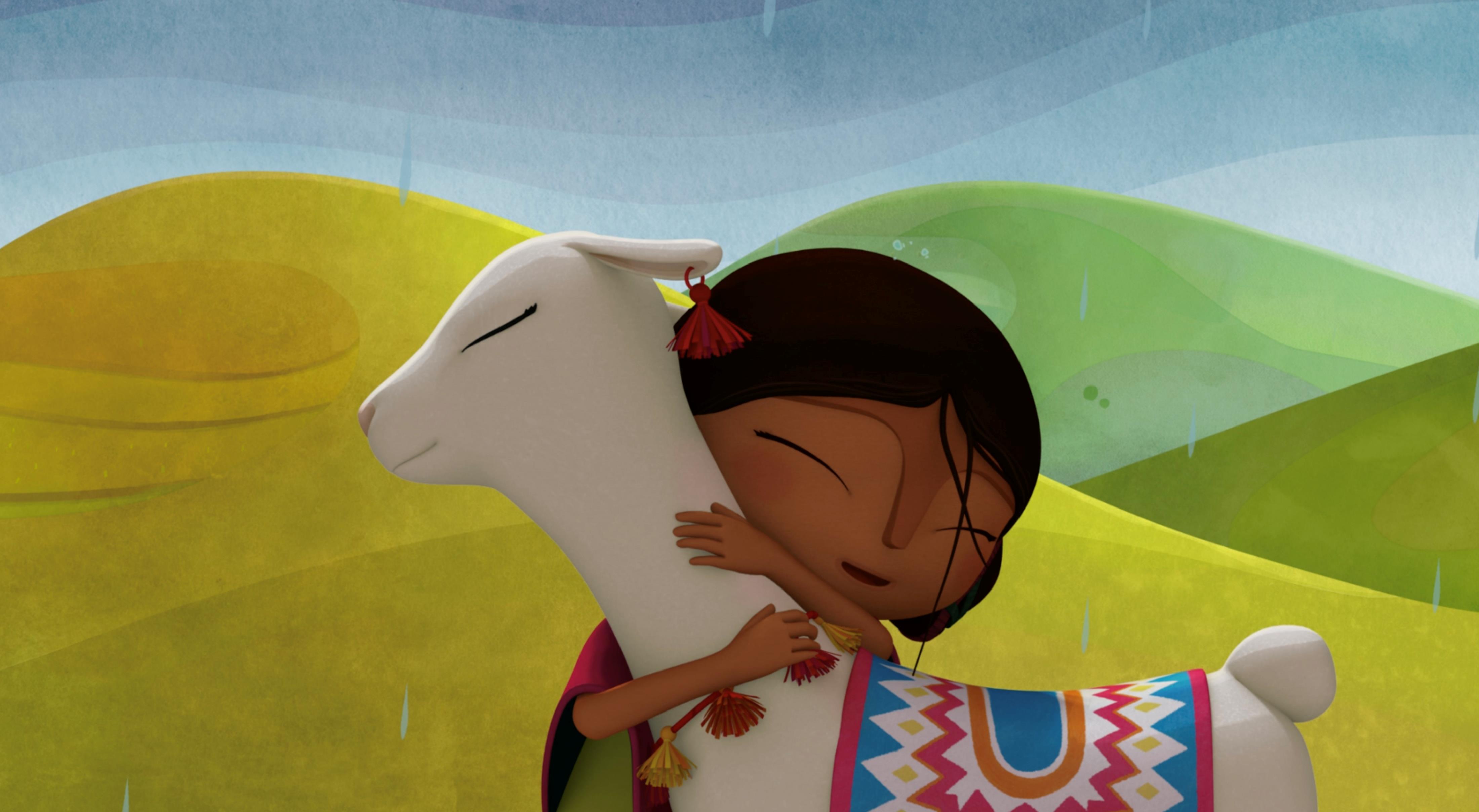 Merci pour votre participation !